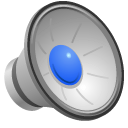 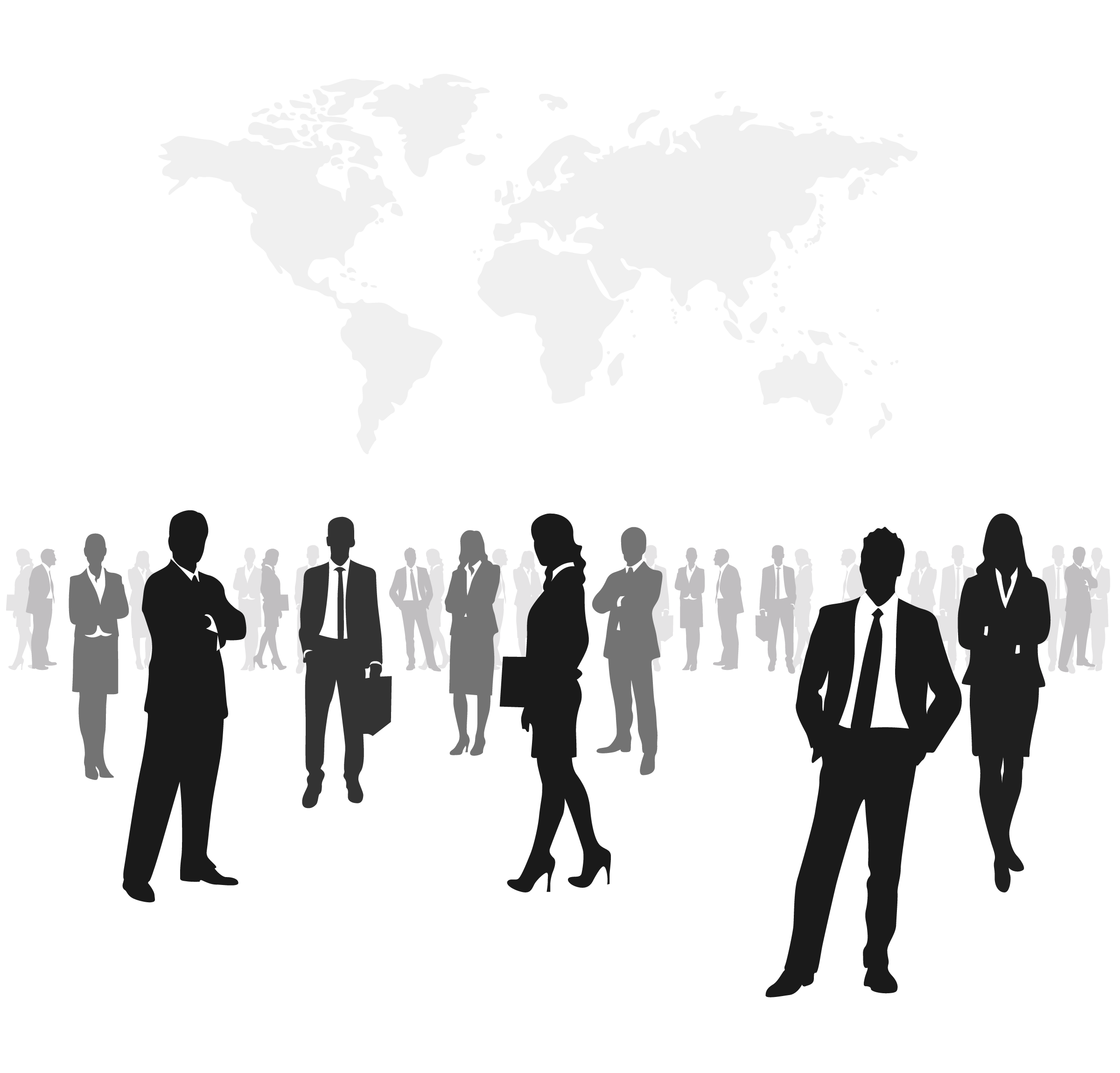 学 生 端 操 作 指 南
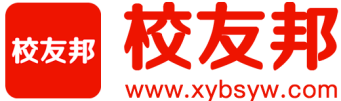 www.xybsyw.com
主要任务
目   录
content
微信小程序操作指南
PC操作指南
主要任务
1、注册认证；
2、实习报名；
3、签到、提交周日志；
4、上传实习报告；
5、导出实习手册；
6、实习成绩鉴定；
操作指南--注册
关注公众号
扫描二维码关注“校友邦”公众号
菜单栏“实习成长”可快速进入实习模块
注册账号
我的→立即登录→学生账号
输入手机号、短信验证码→注册
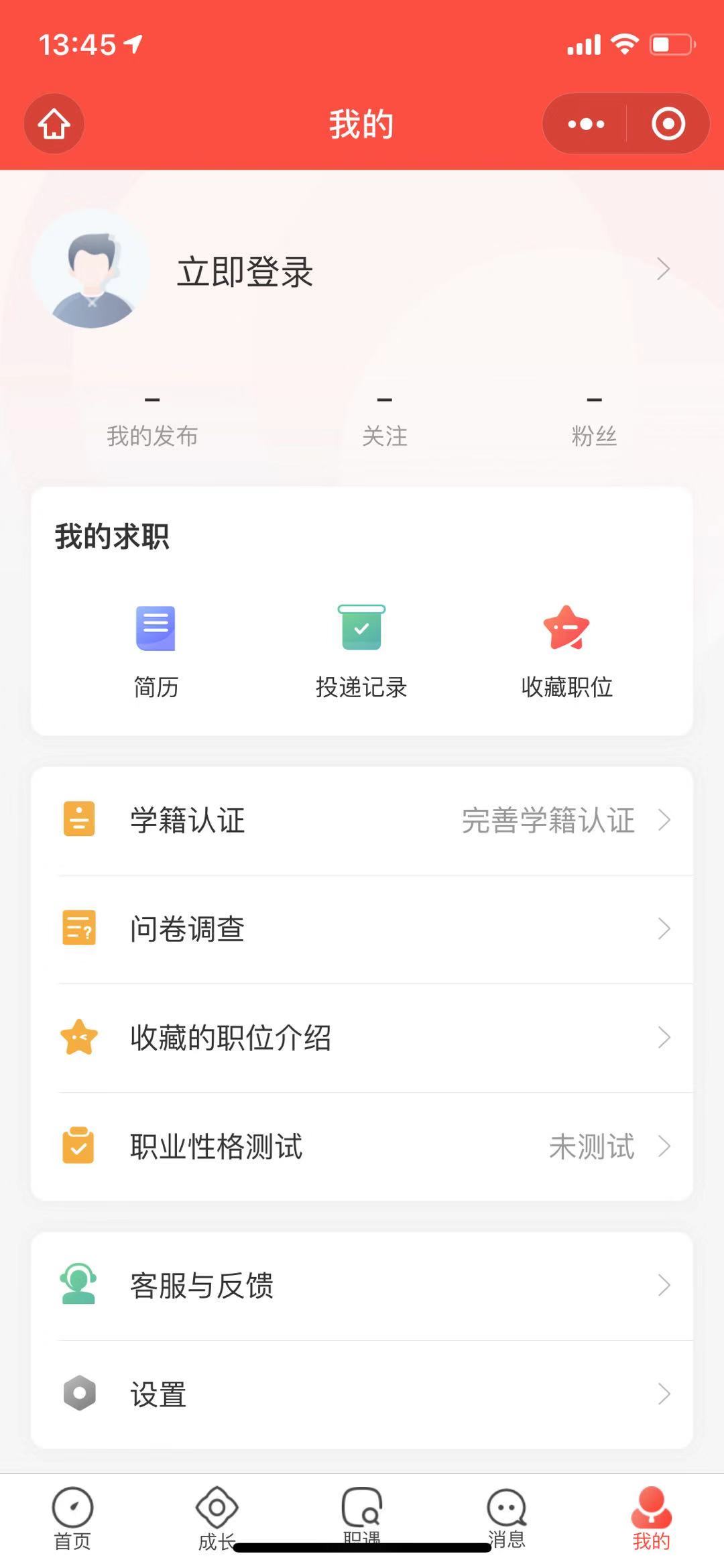 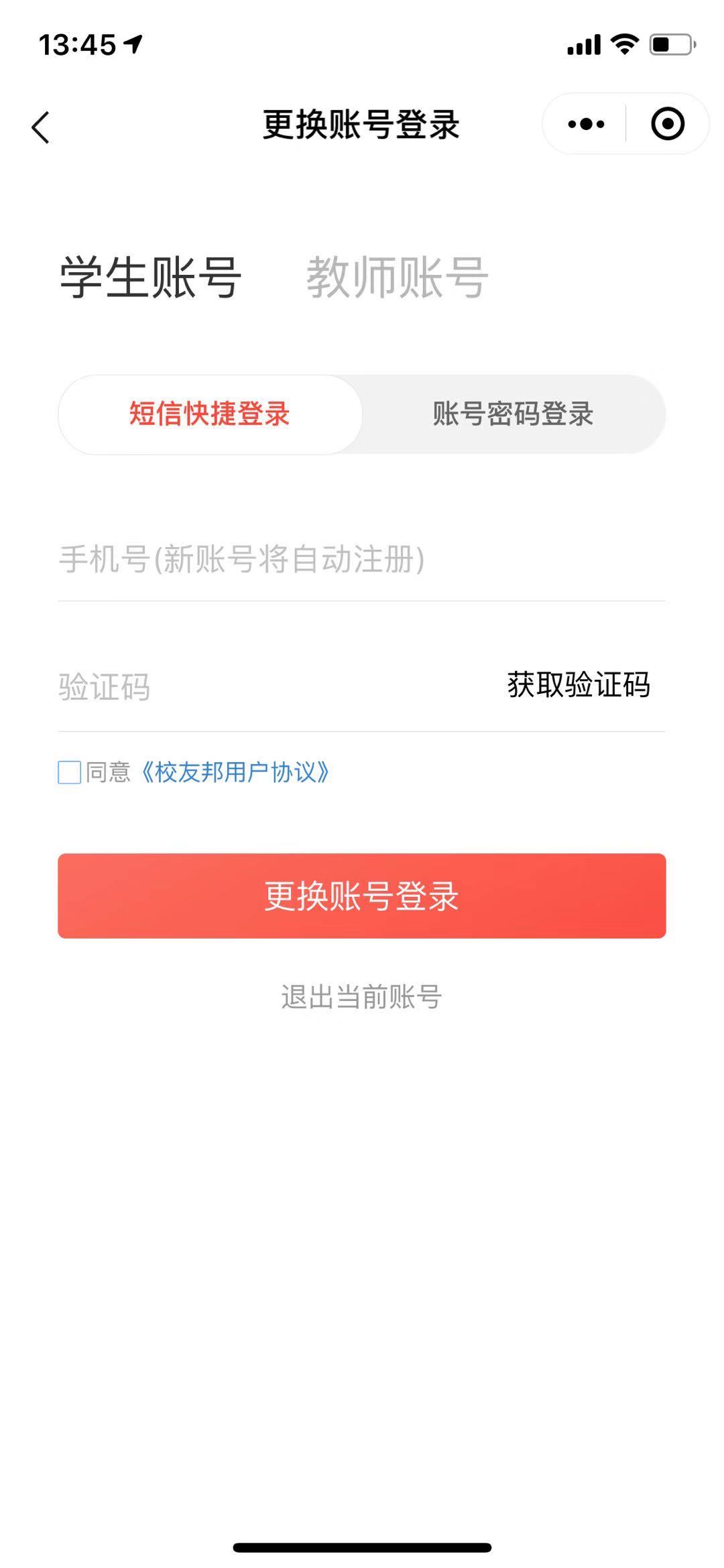 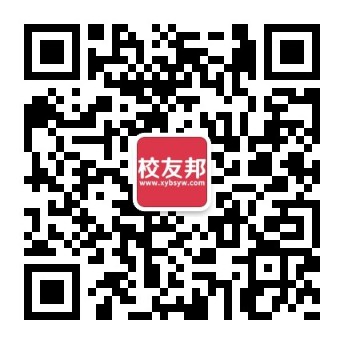 操作指南--学籍认证
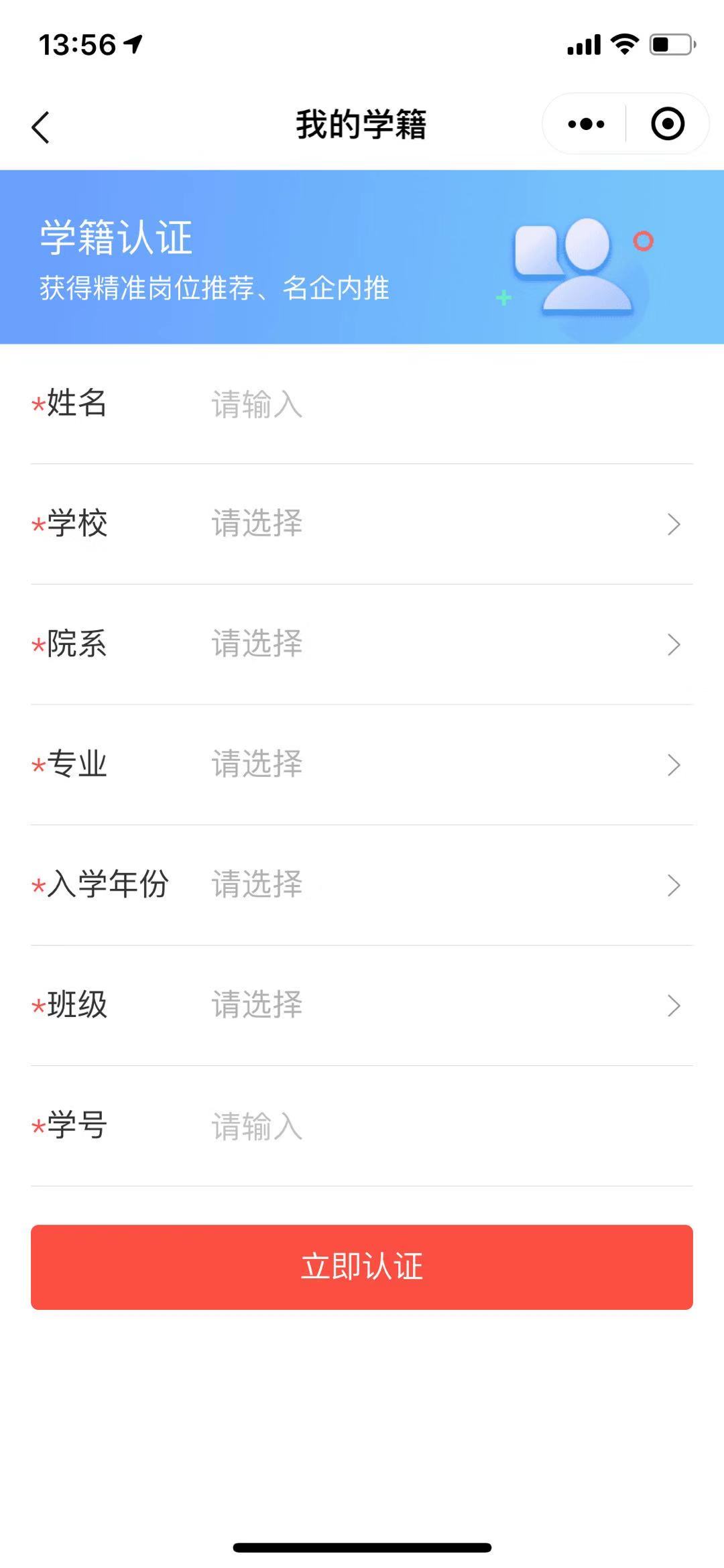 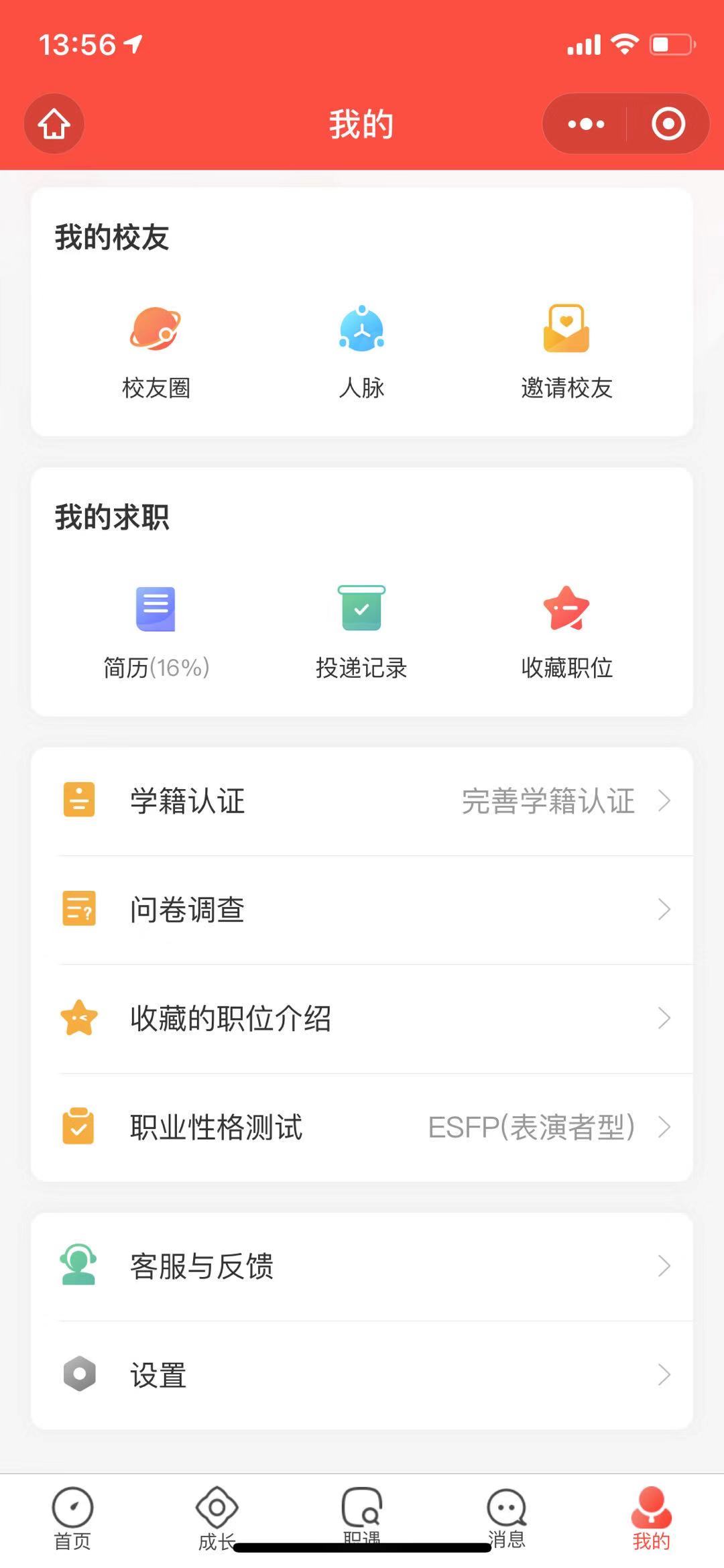 学籍认证

我的→学籍认证
输入信息→立即认证
操作指南--实习报名--自主实习
自主实习报名

成长→实习→ 实习报名→选择待参与的实习计划→选择自主实习→查看实习要求
立即报名→ 填写相关岗位信息→   --提交岗位申请--新增岗位--确定
*如果默认学年学期没有实习计划，筛选一下别的学年学期
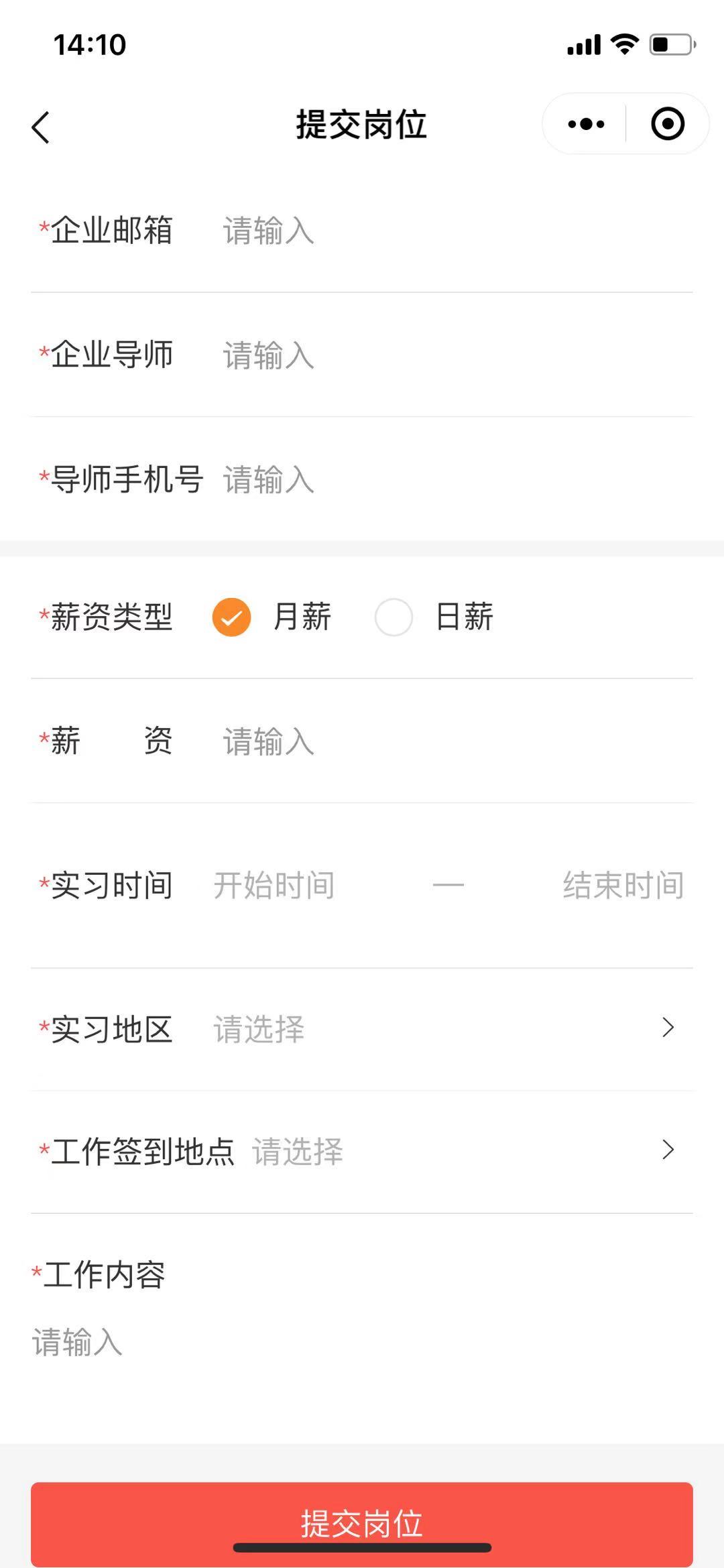 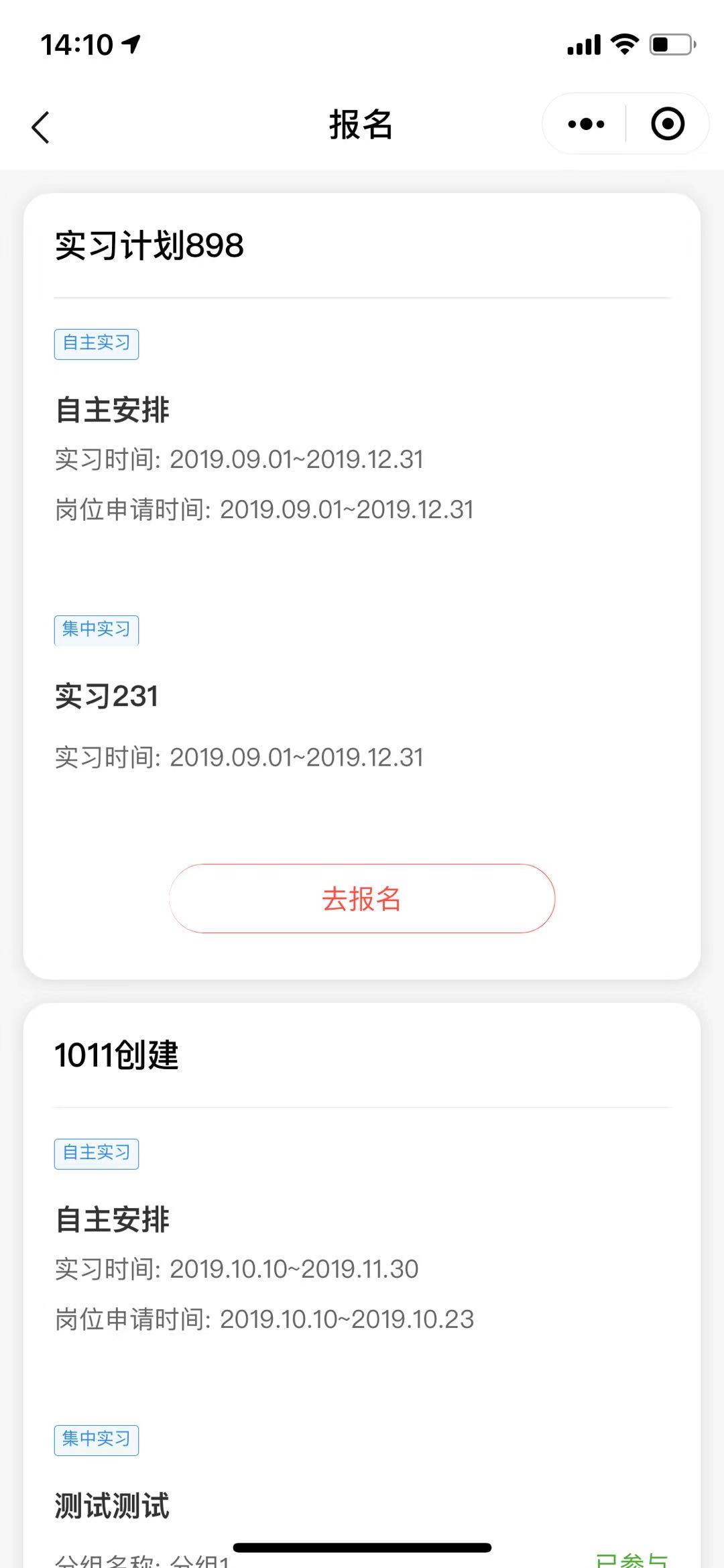 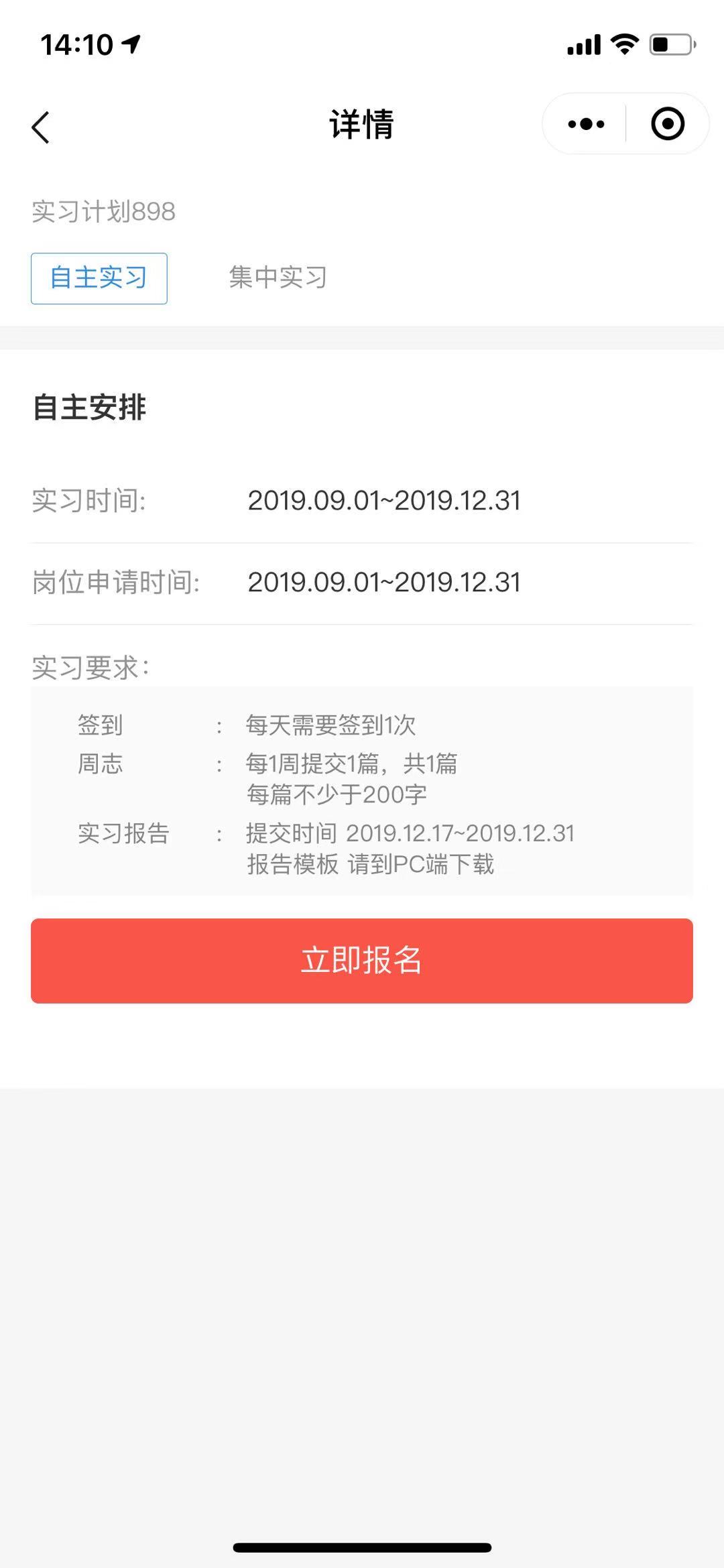 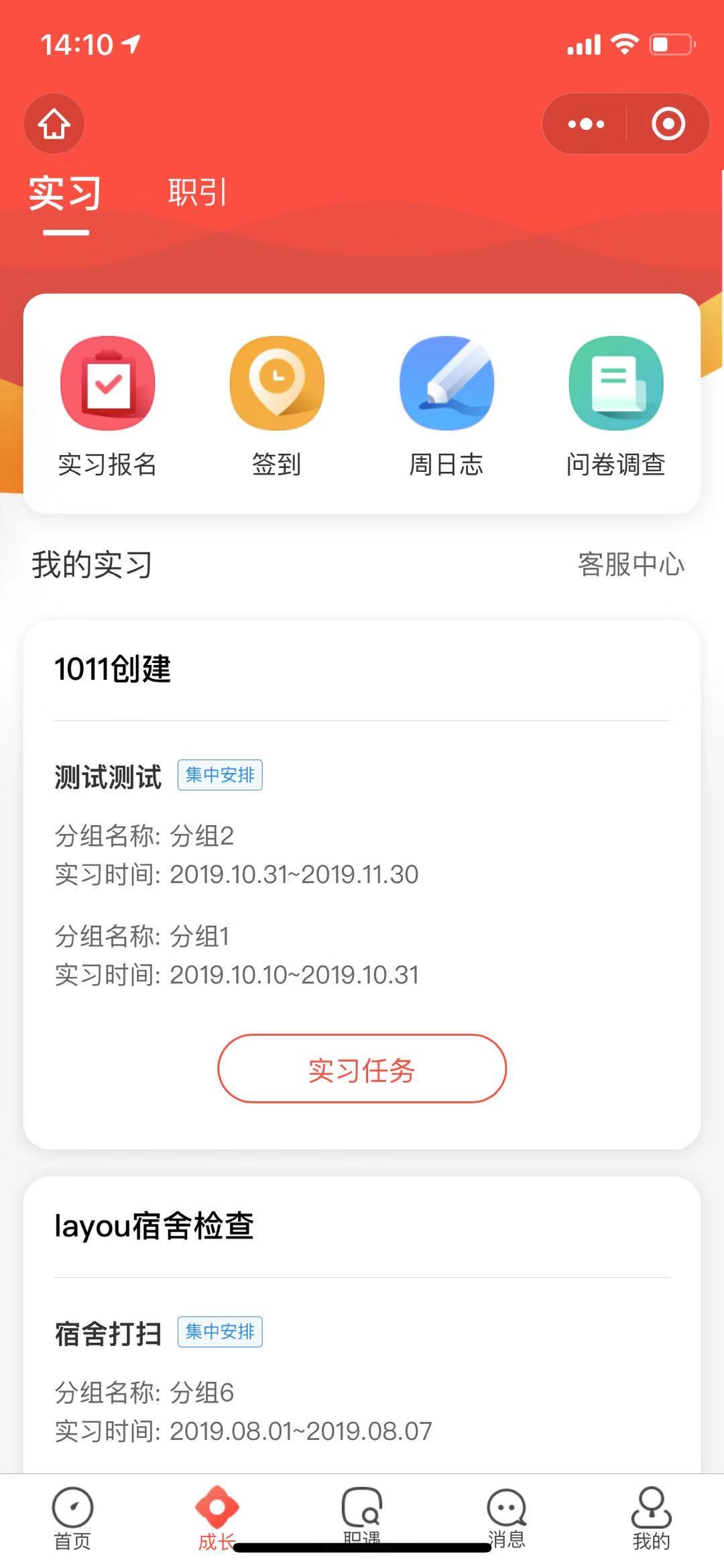 操作指南--实习报名--集中安排
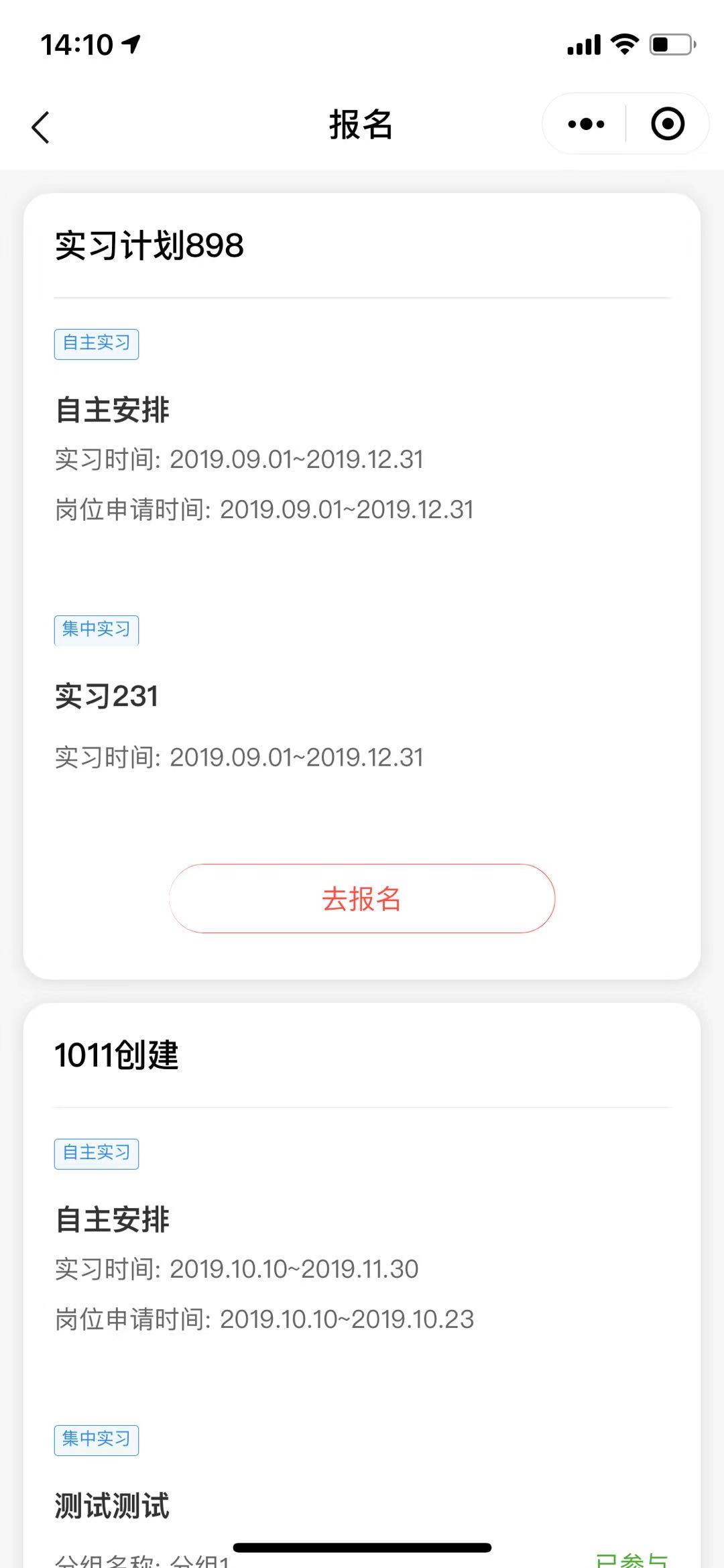 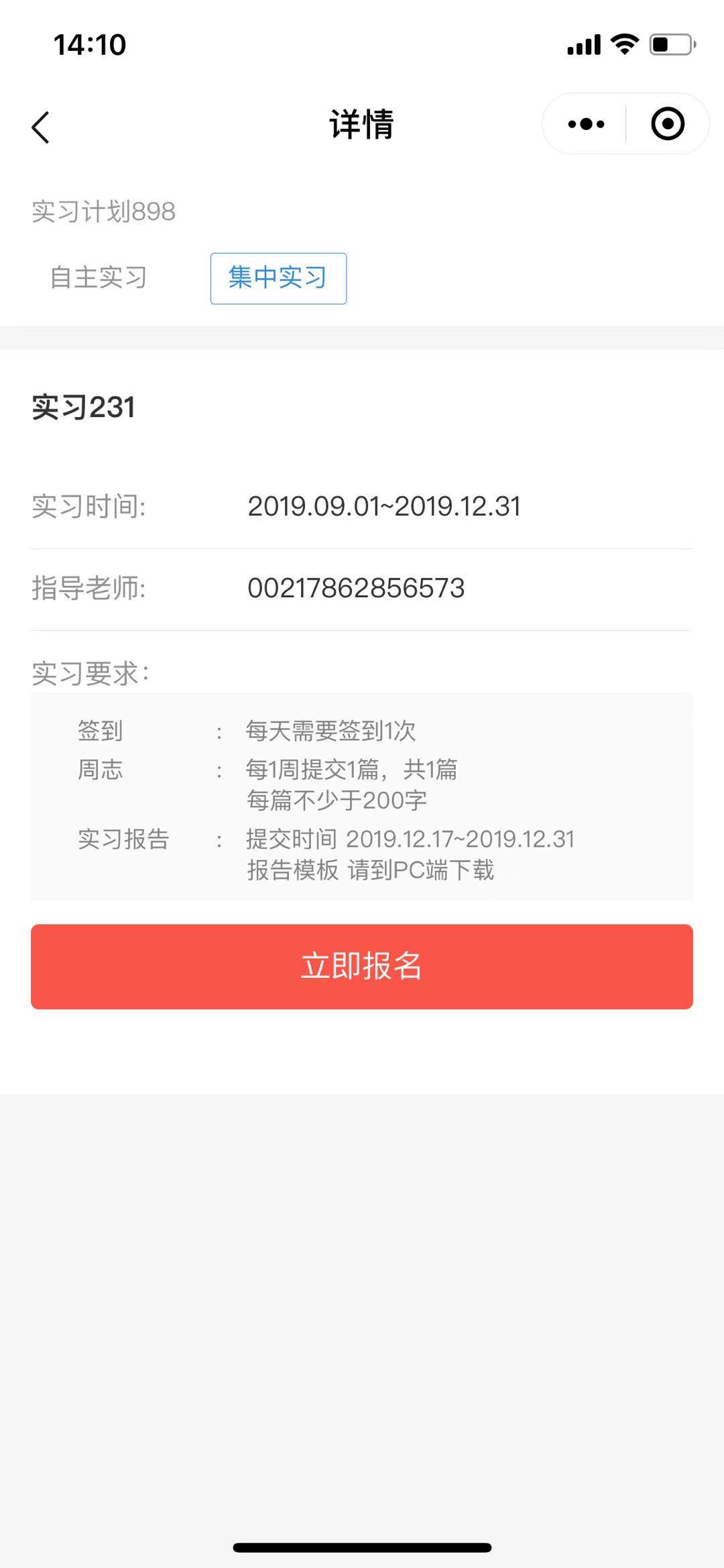 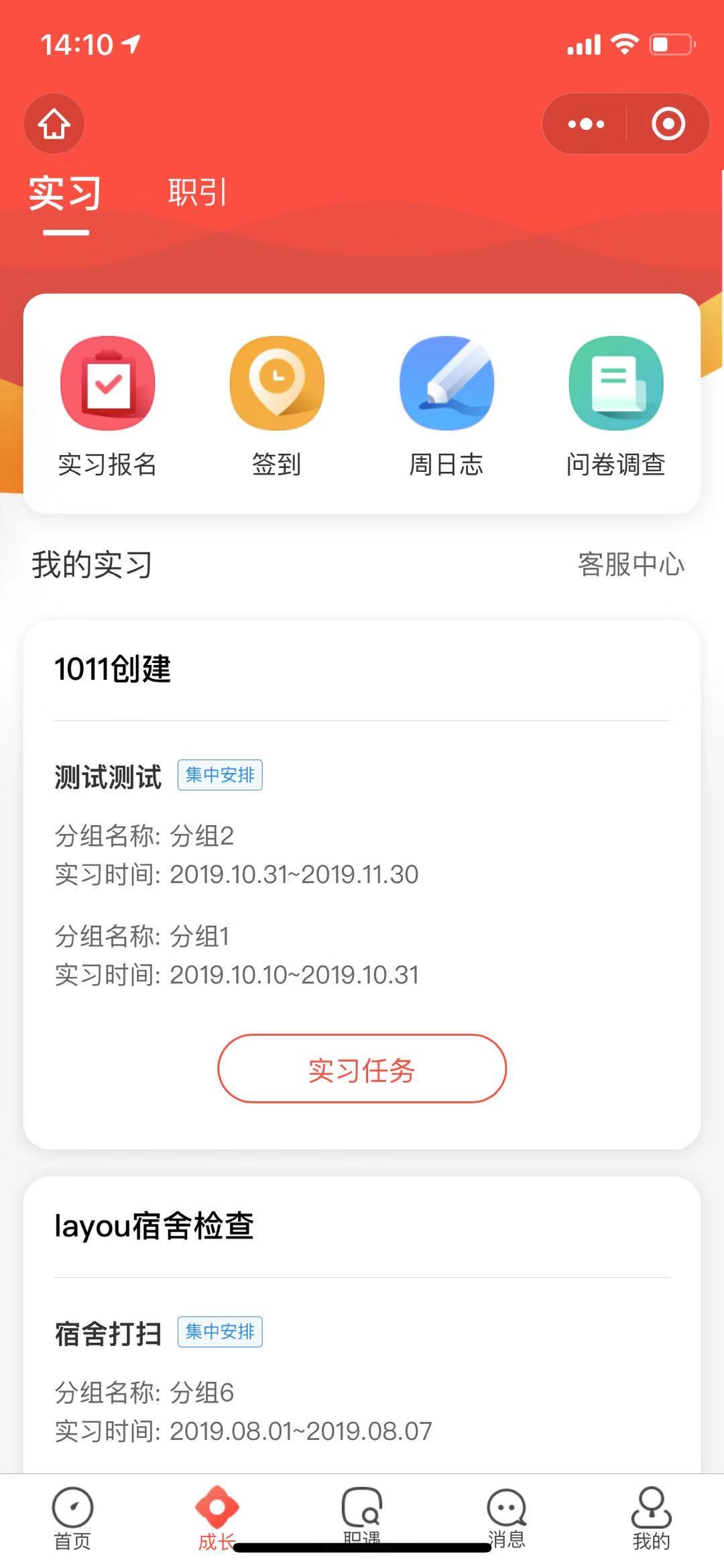 集中实习报名

成长→实习→ 实习报名→选择待参与的实习计划→选择集中实习→查看实习要求
立即报名
 *拒绝集中项目后选择其他形式的实习项目
APP操作指南--签到
备注：定位内打开小程序可自动签到
点击实习计划可勾选计划
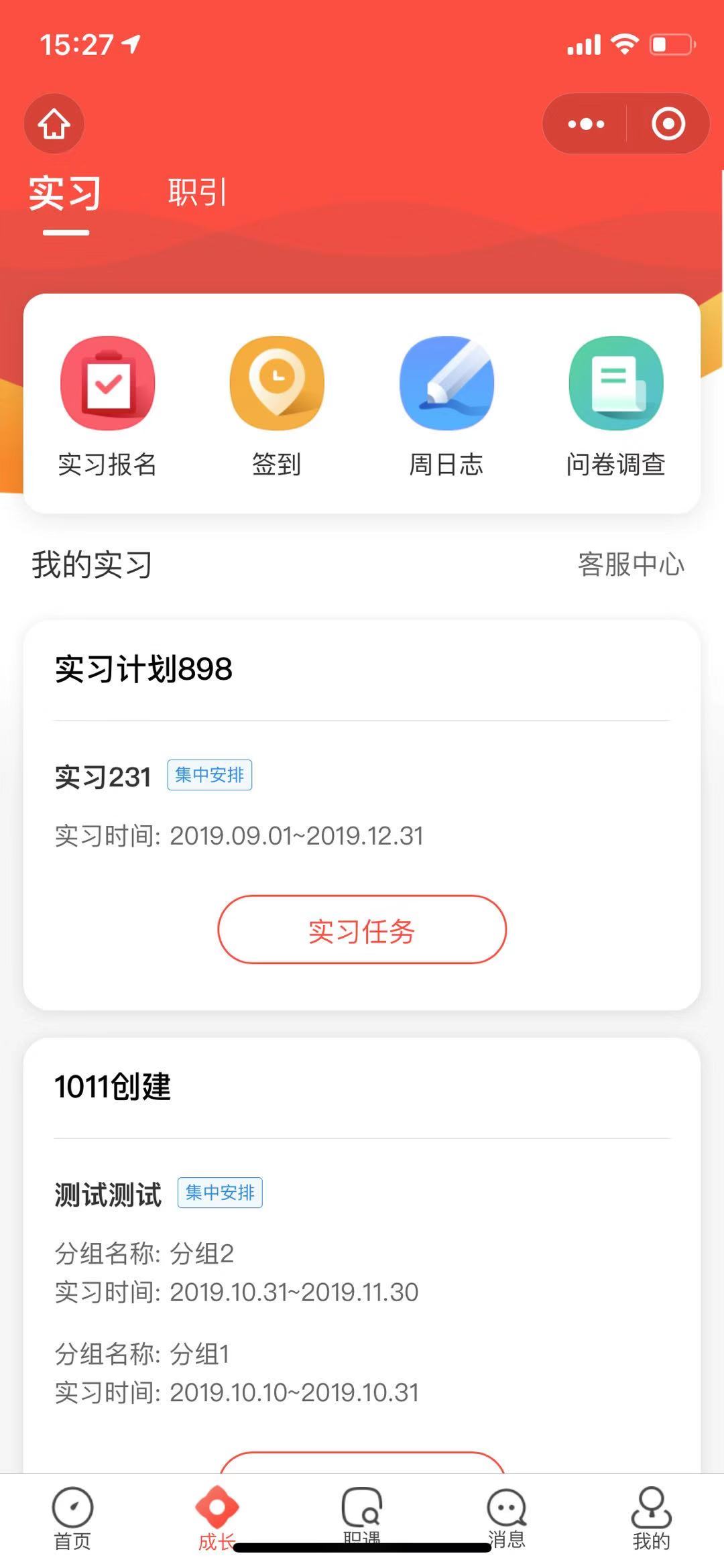 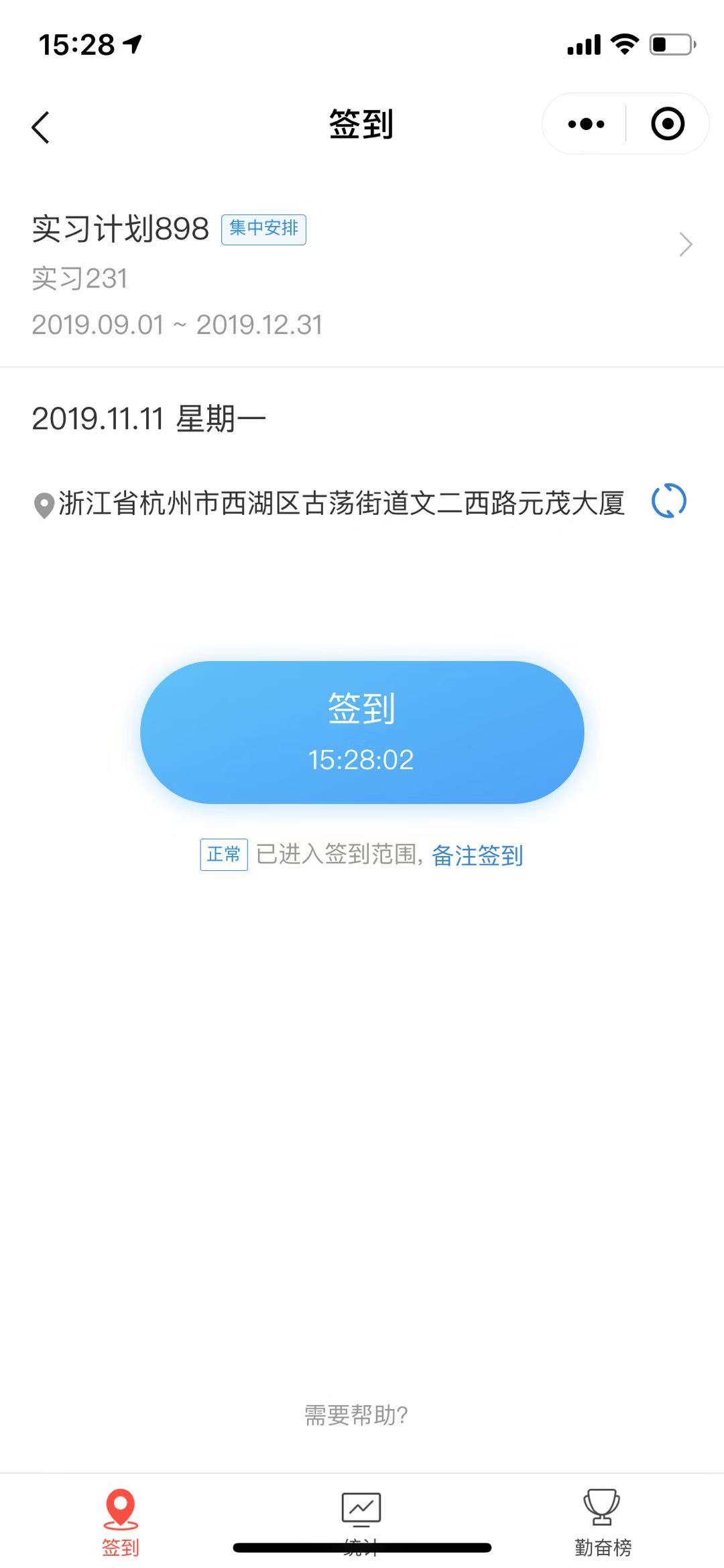 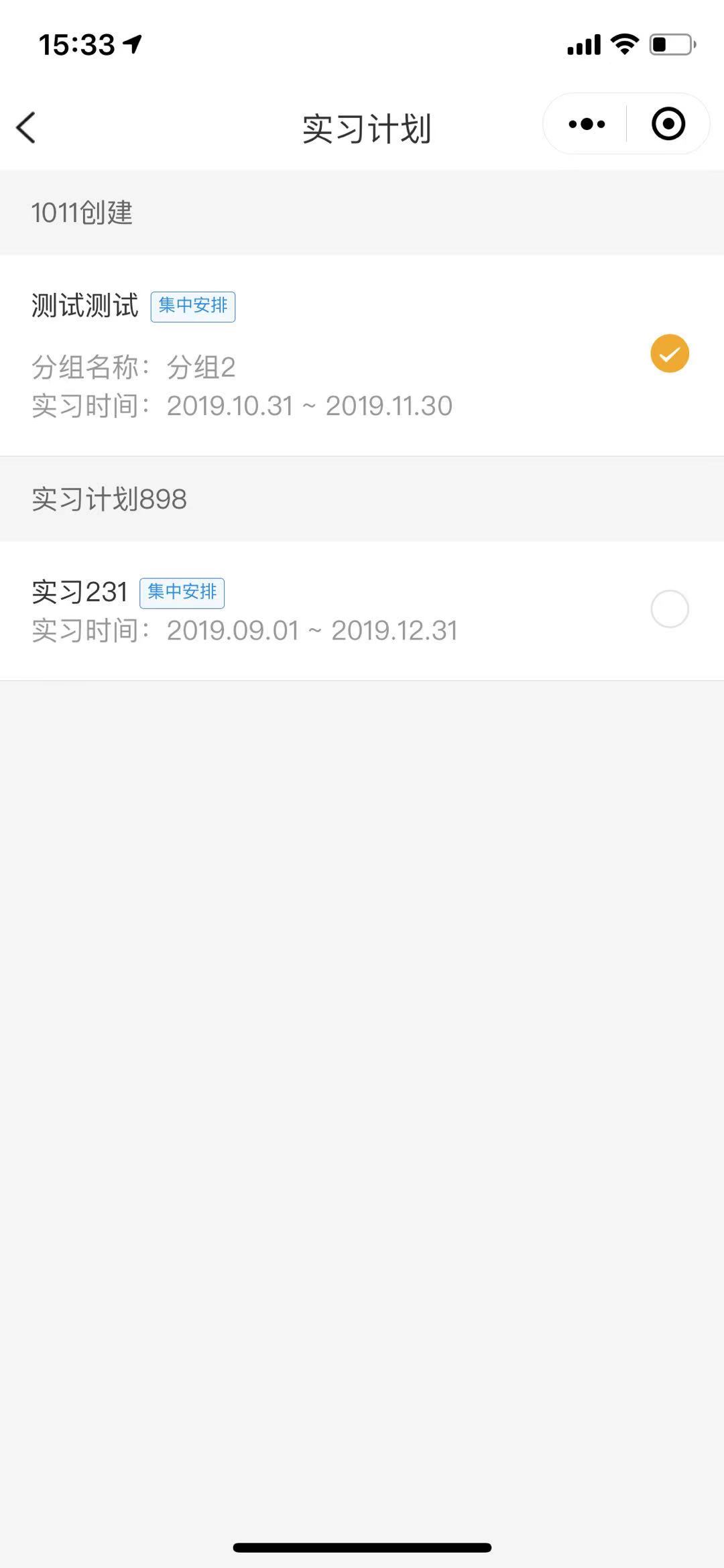 成长→实习→签到
点击签到
操作指南--提交周日志
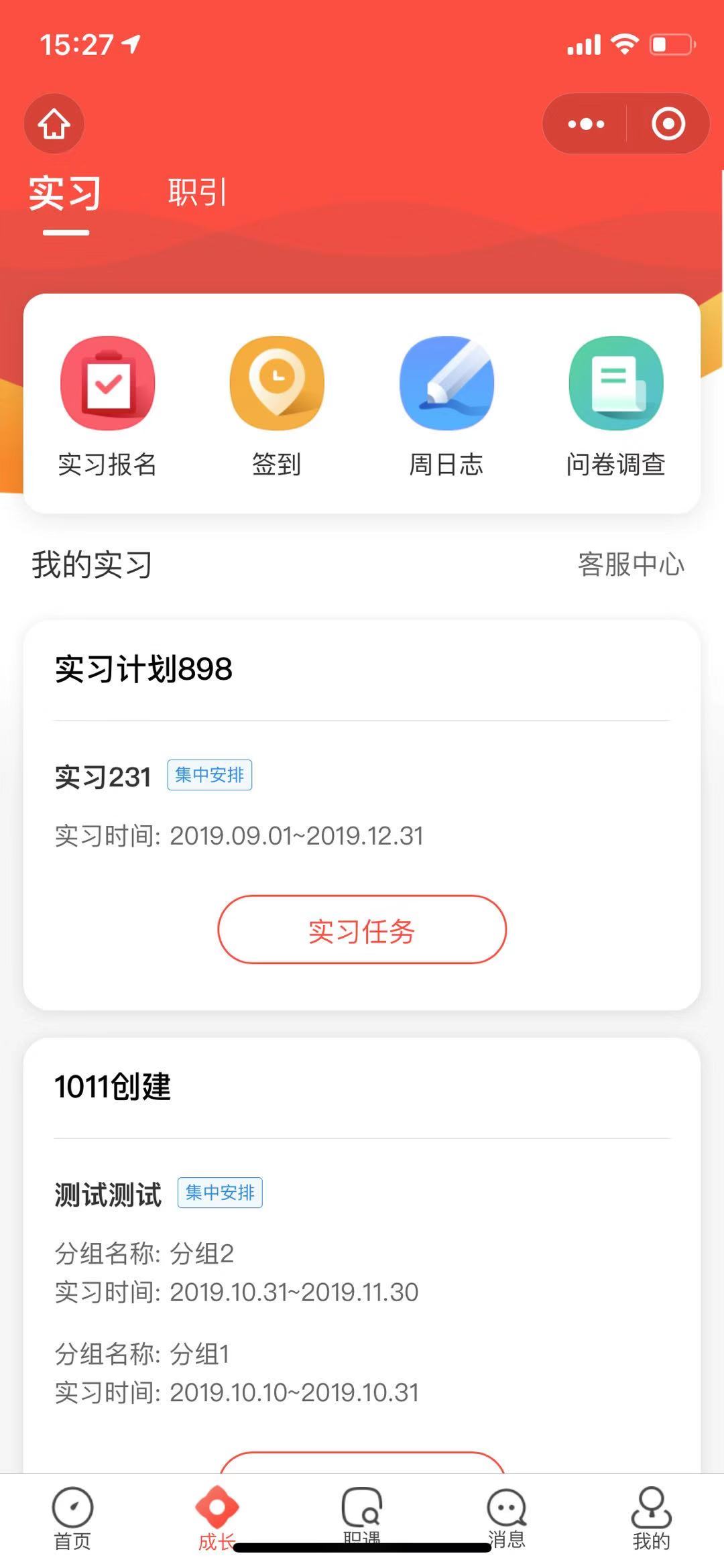 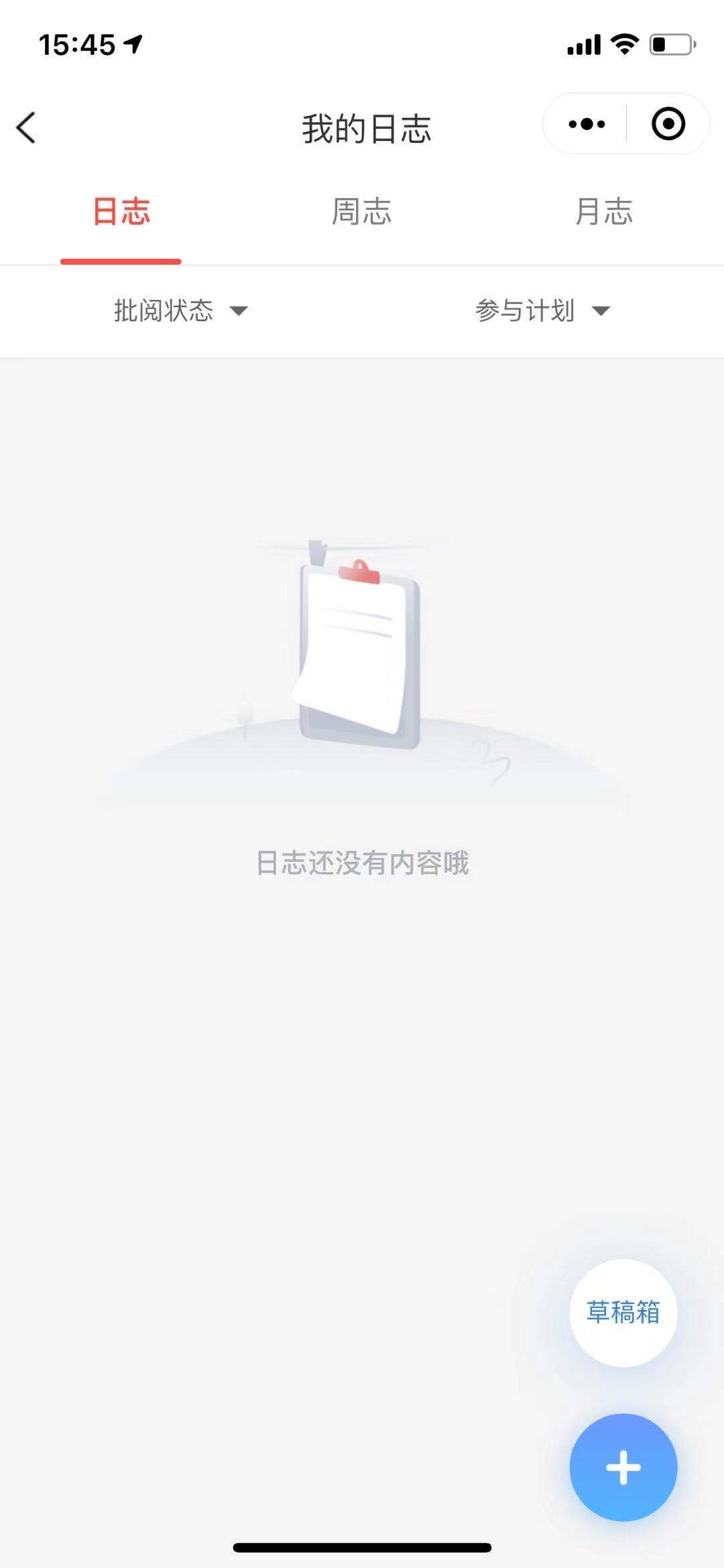 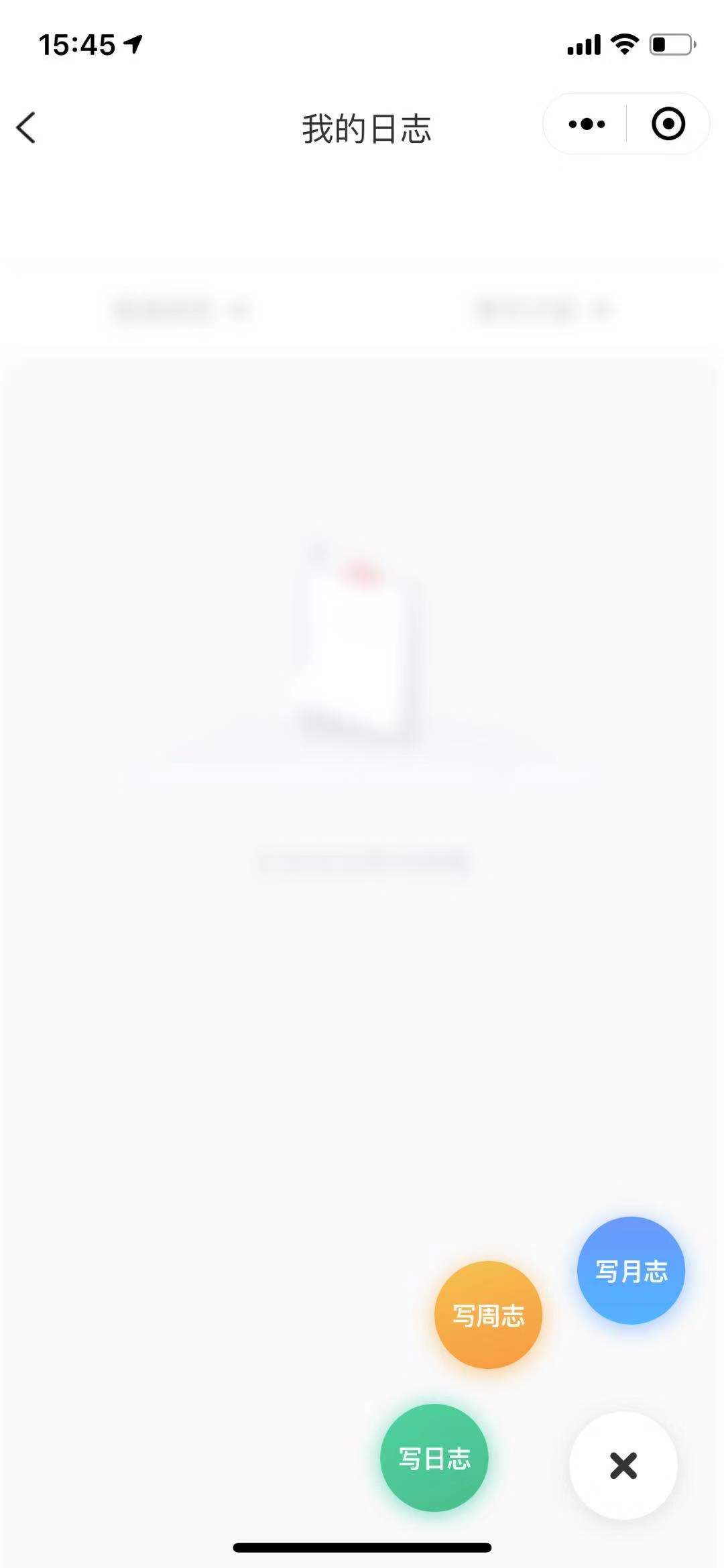 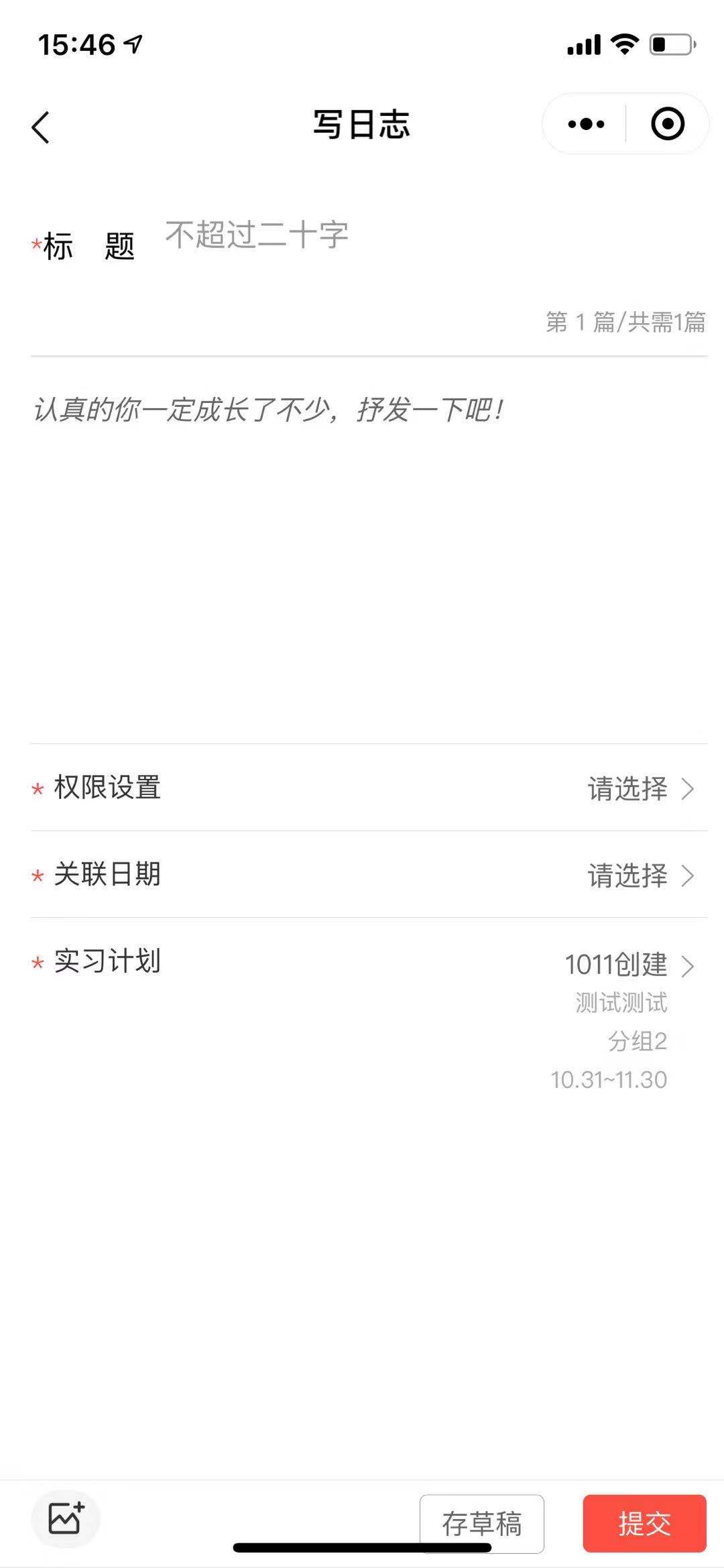 草稿箱在这里哟~~
关联日期必须在实习时间范围内
编辑→提交
成长→实习→周日志
选择月/周/日志
点击    +
操作指南--实习评价--个人评价
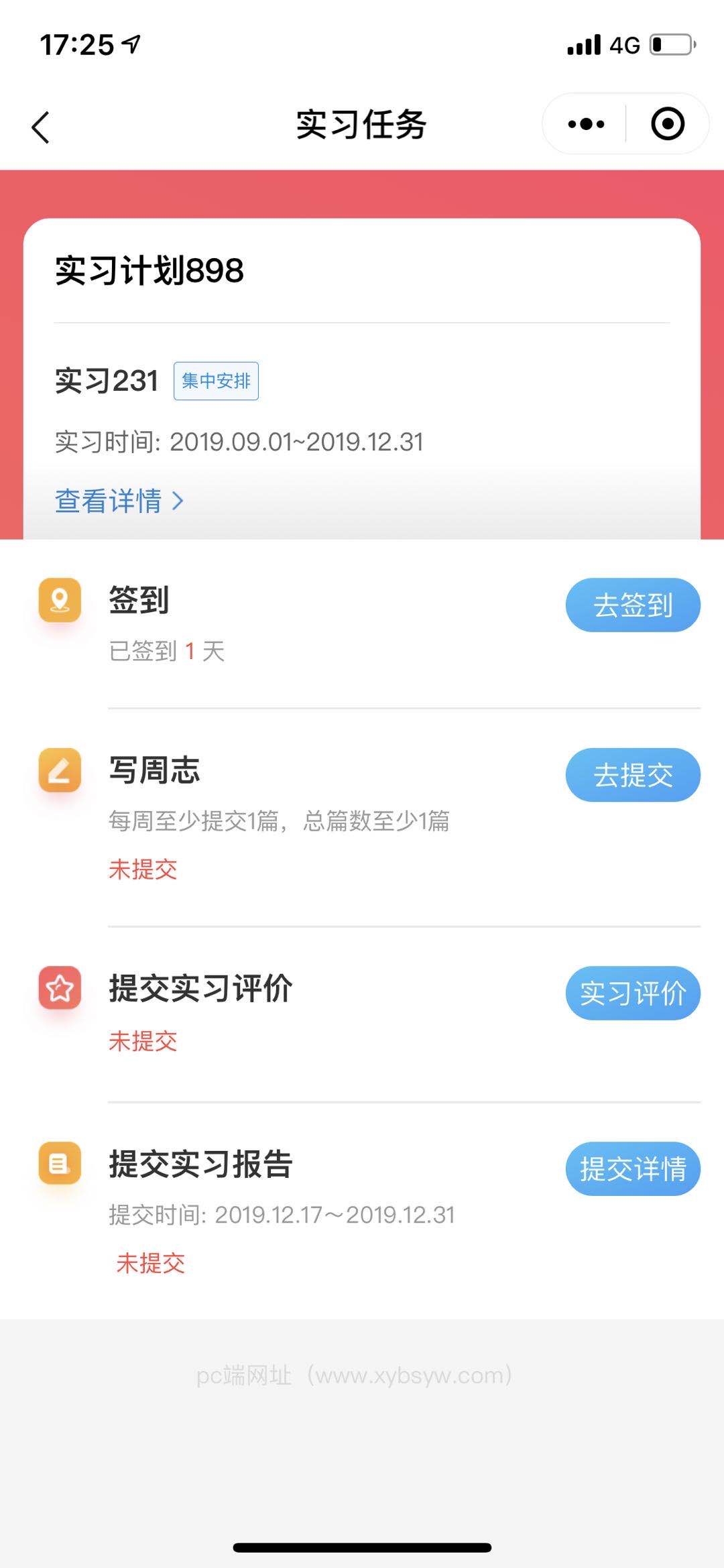 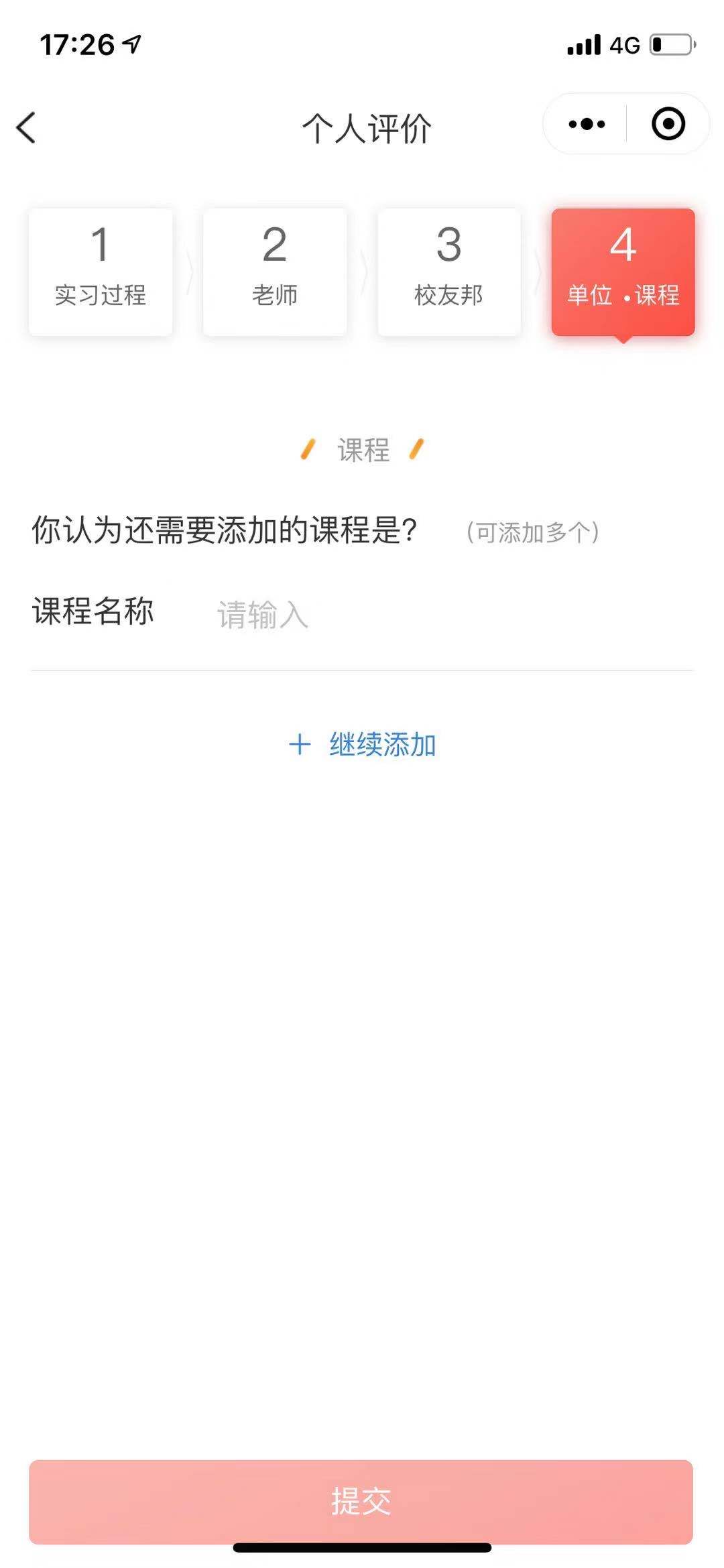 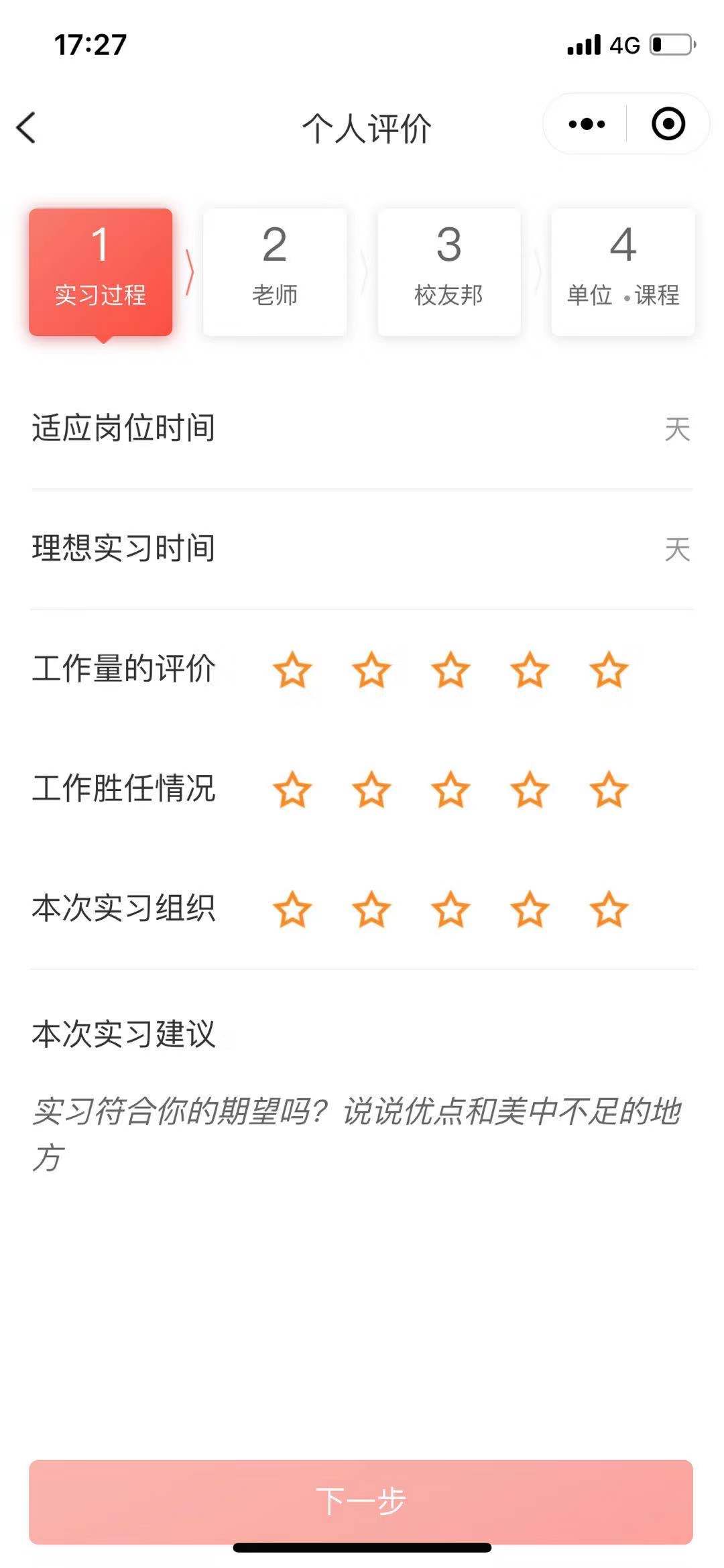 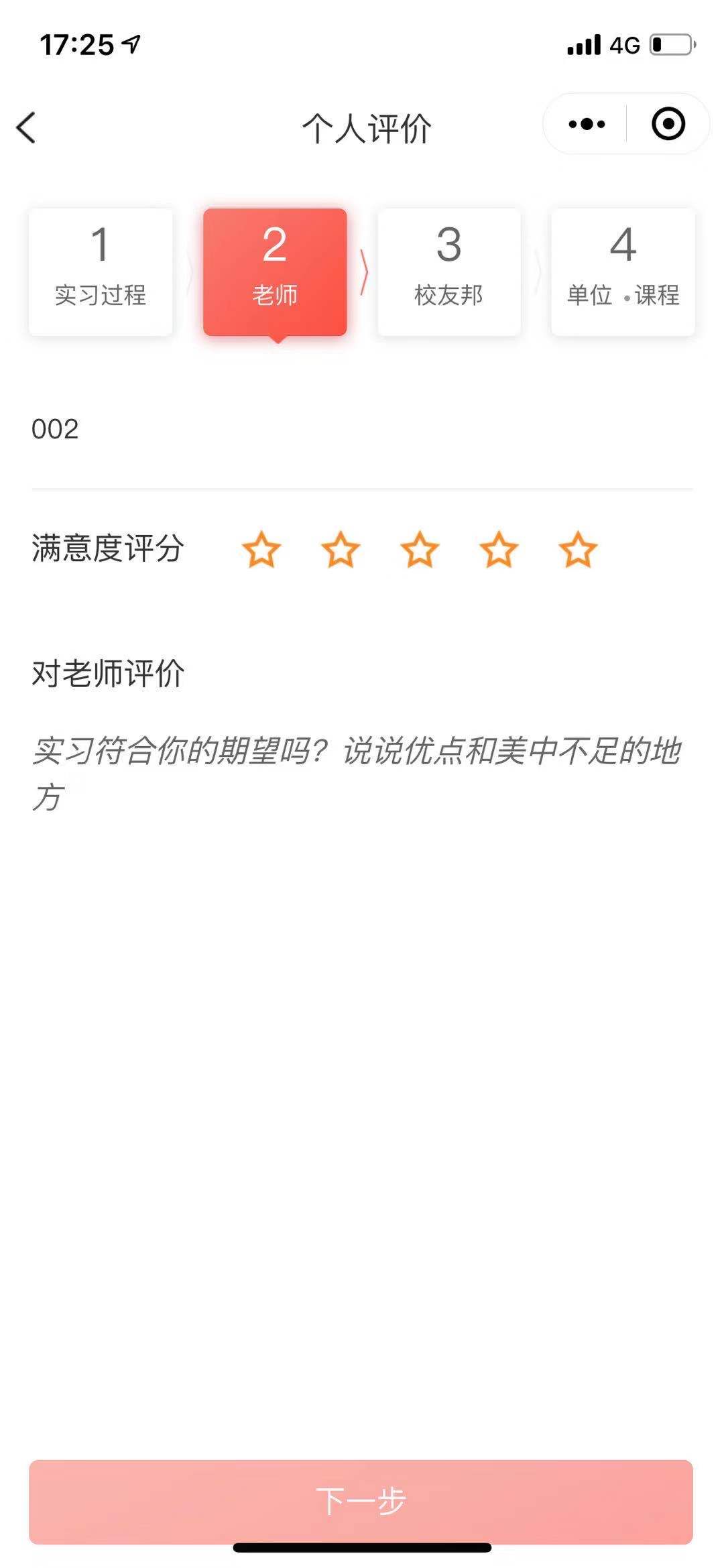 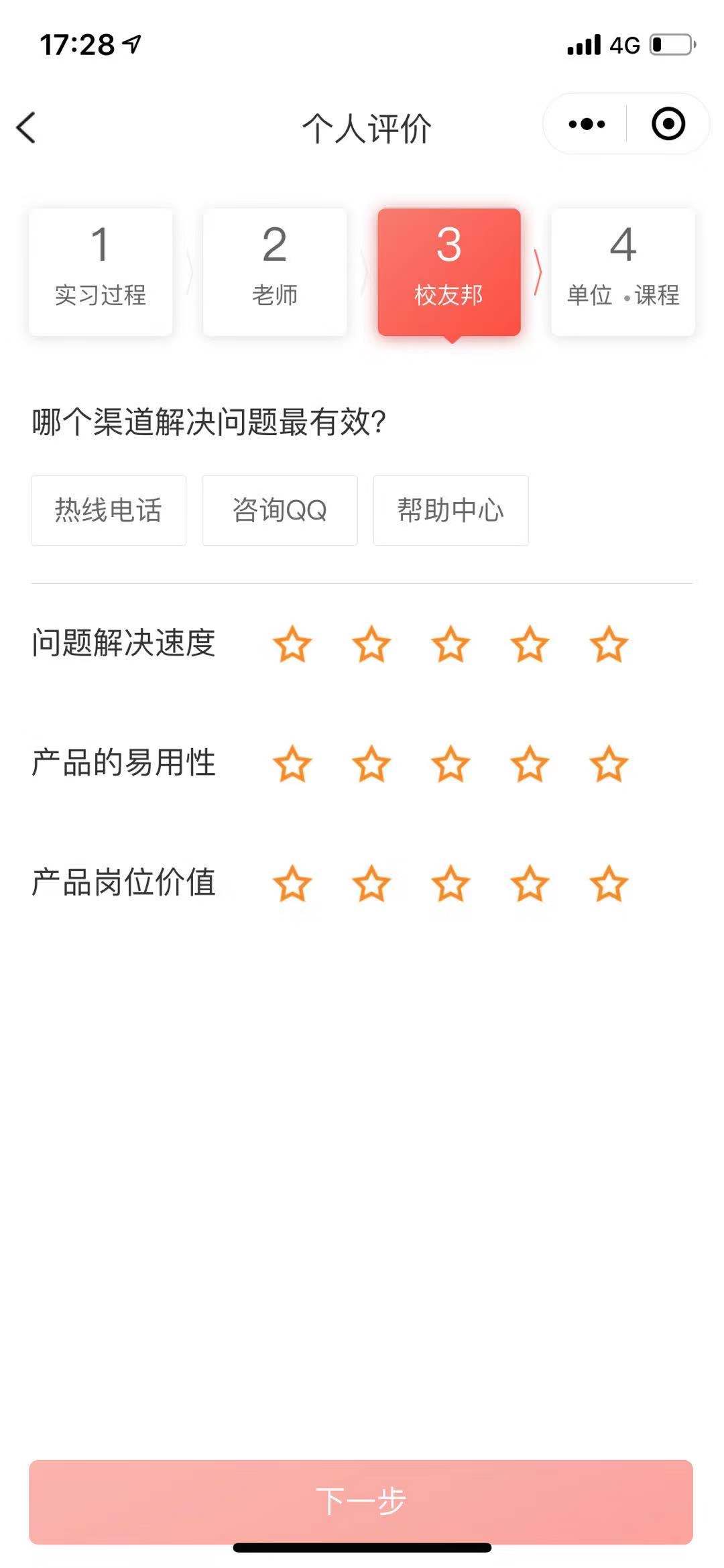 “课程”评价
我的实习→
实习任务
“实习过程”评价
“老师”评价
“校友邦”评价
操作指南--实习评价--企业评价
*如需修改企业导师手机号--重新提交岗位申请
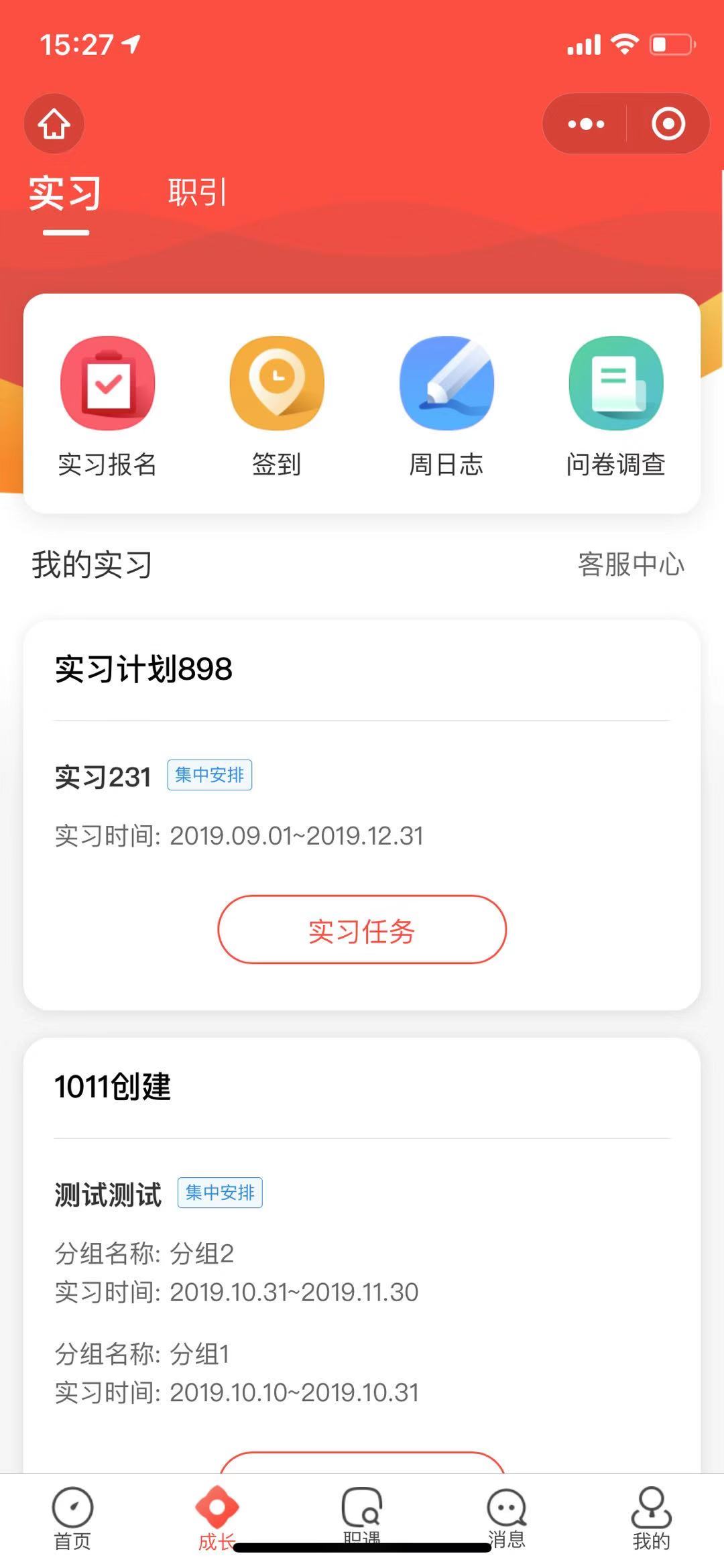 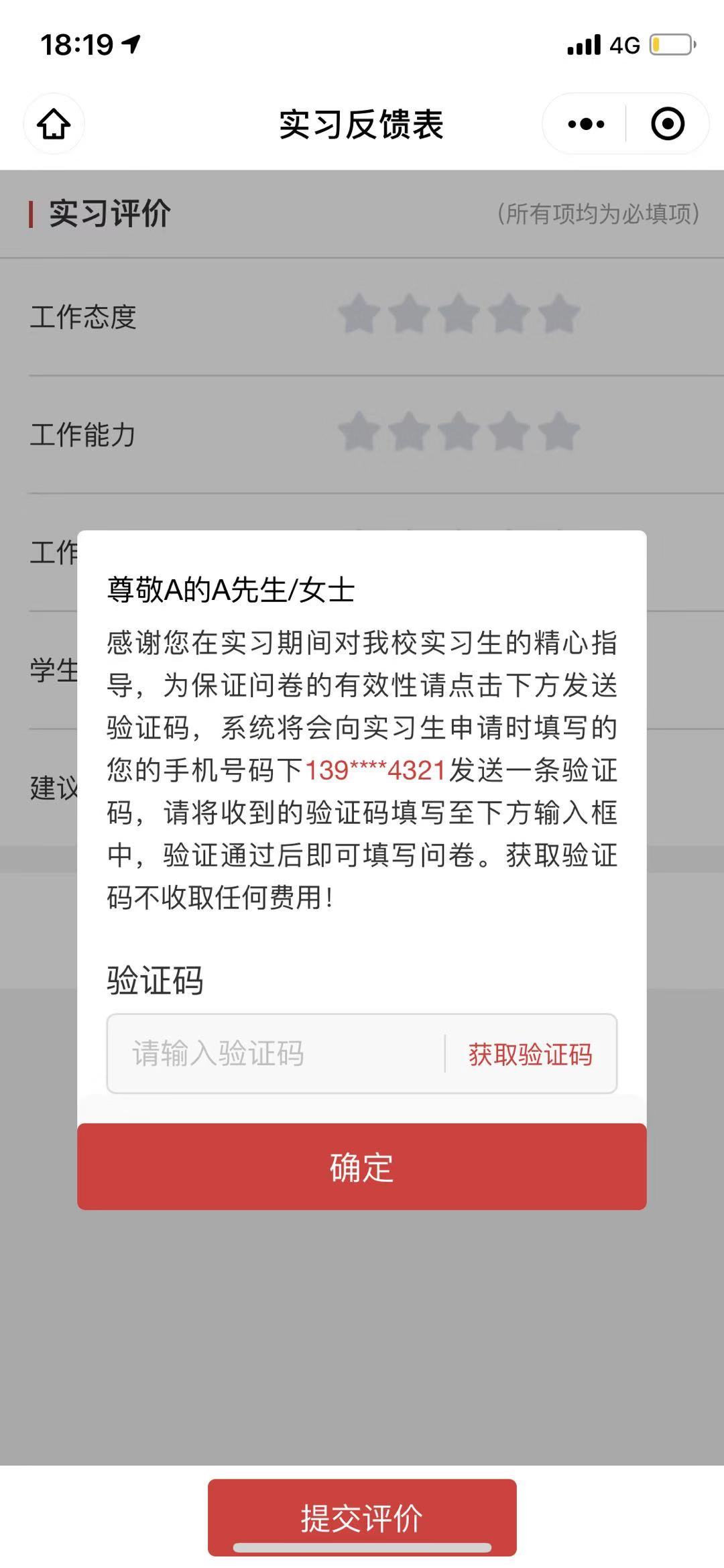 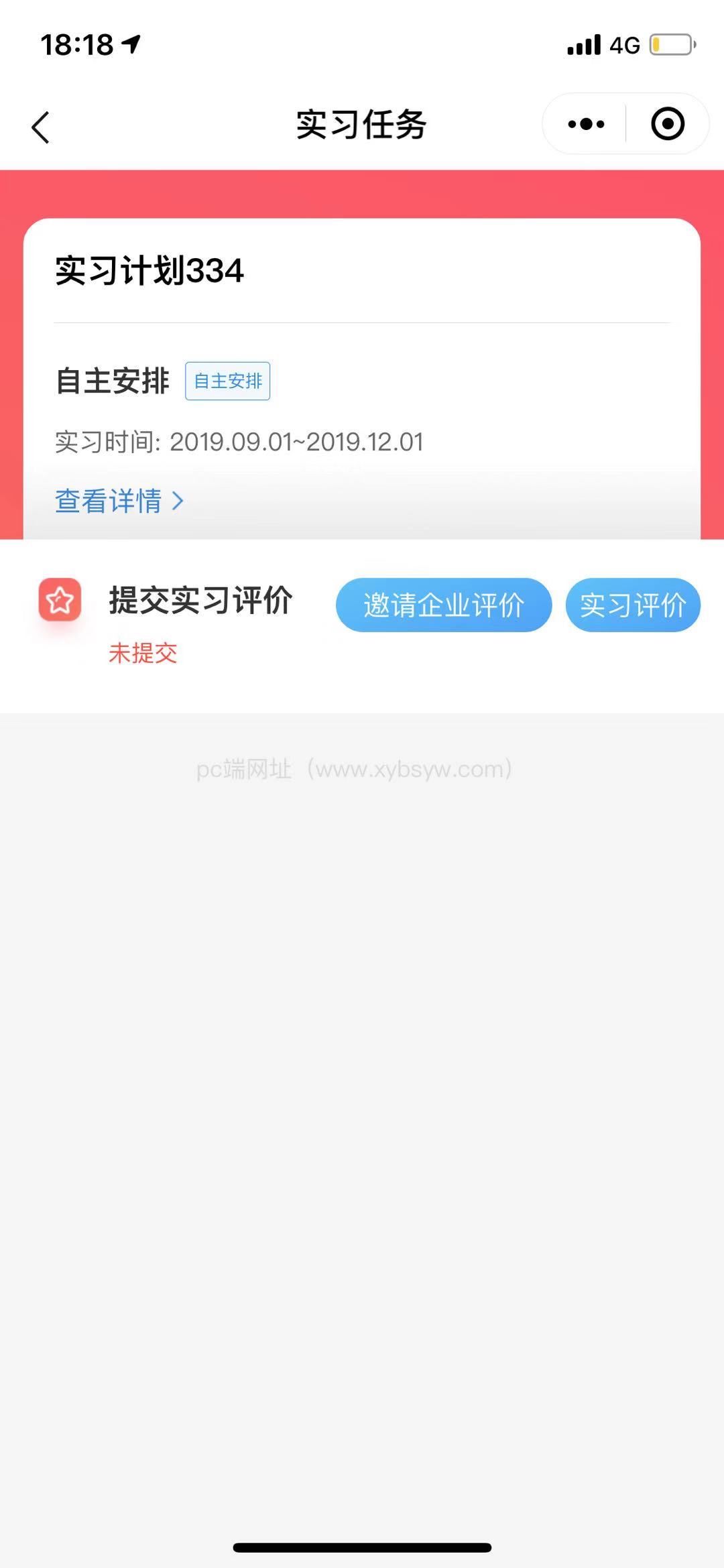 邀请企业评价→
发送至企业导师
企业导师验证码通过→评价
实习任务
PC操作指南--注册&登录
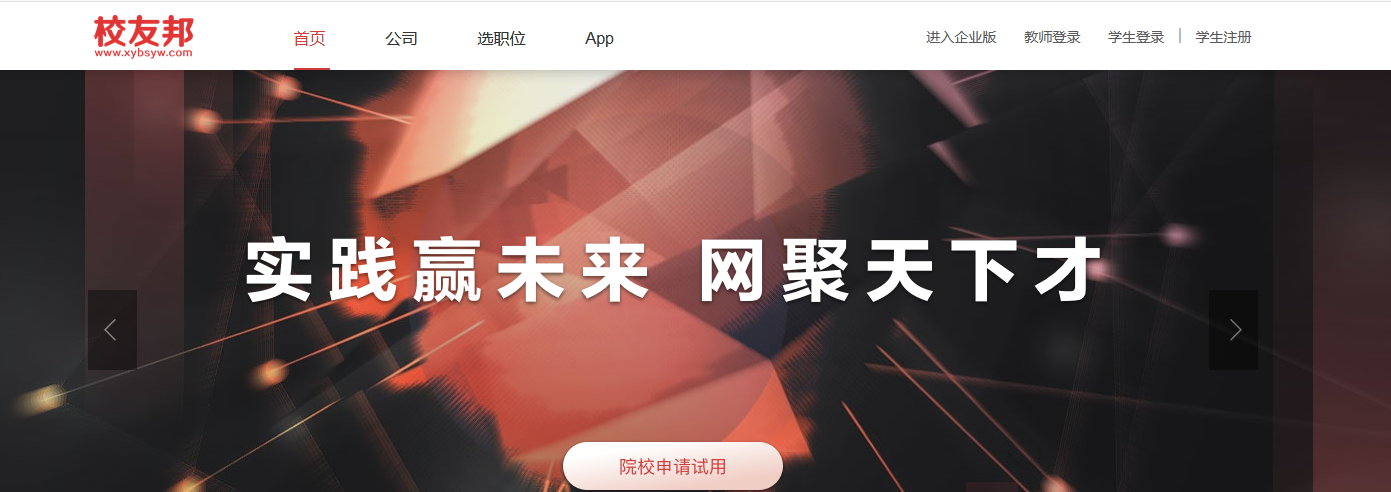 在浏览器中打开www.xybsyw.com
选择“学生注册”
1.选择“学生注册”
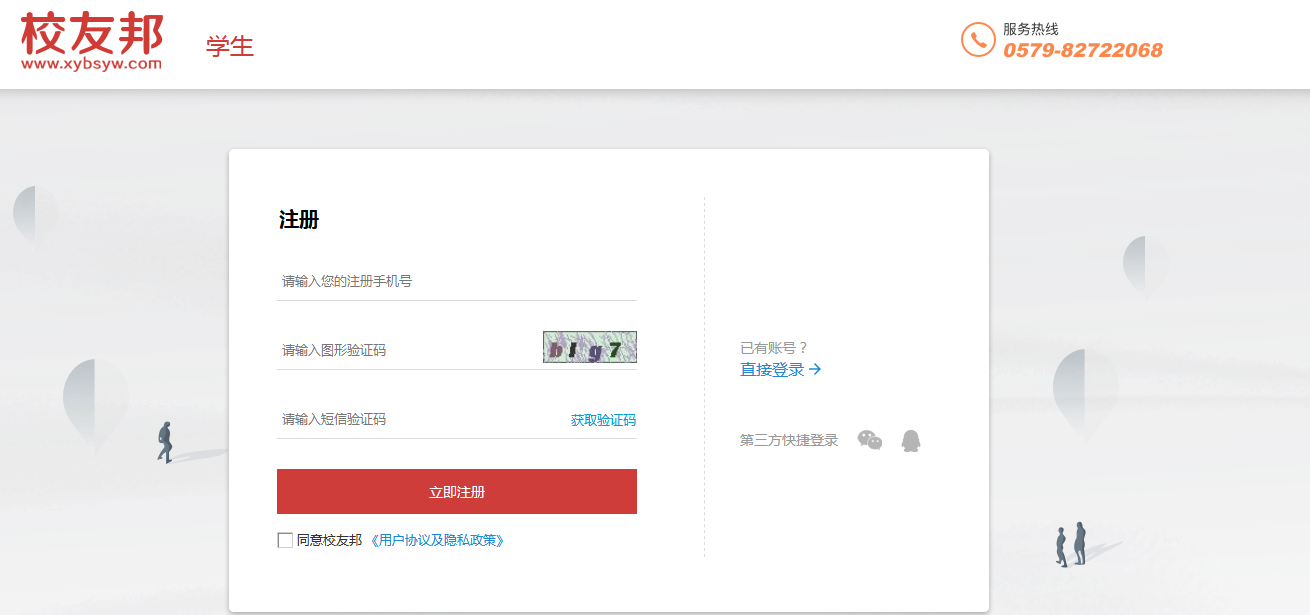 查看统计报表
3.手机号、图形验证码、短信验证码
PC操作指南--学籍认证
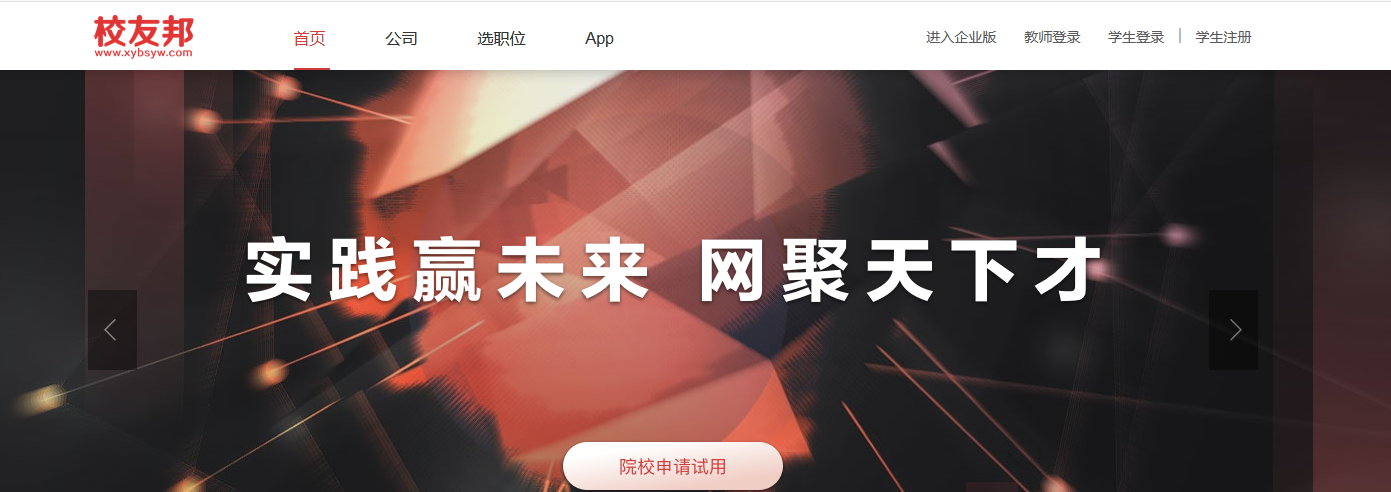 在浏览器中打开www.xybsyw.com
选择“学生登录”
选择“学生登录”
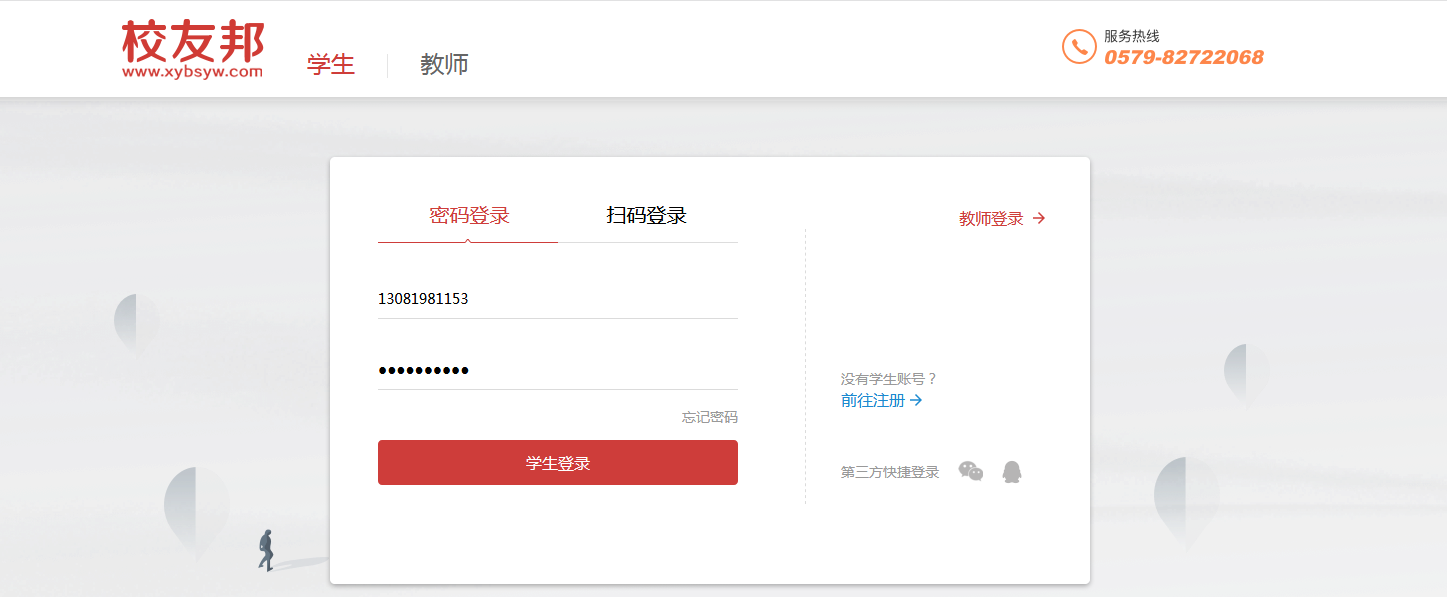 3.输入账号密码
查看统计报表
输入账号密码
PC操作指南--学籍认证
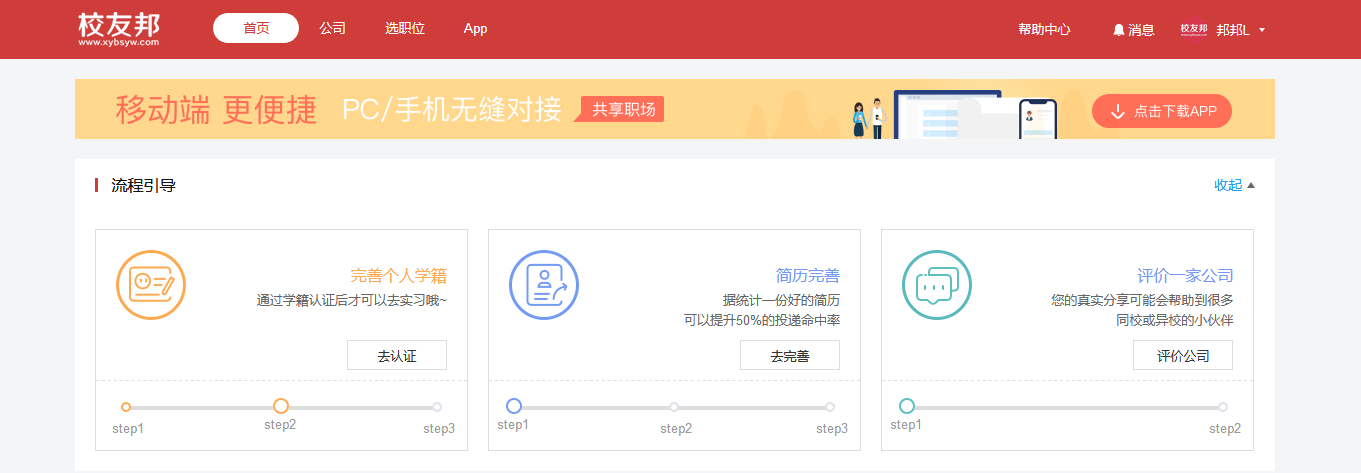 1.根据流程引导--完善个人学籍--“去认证”
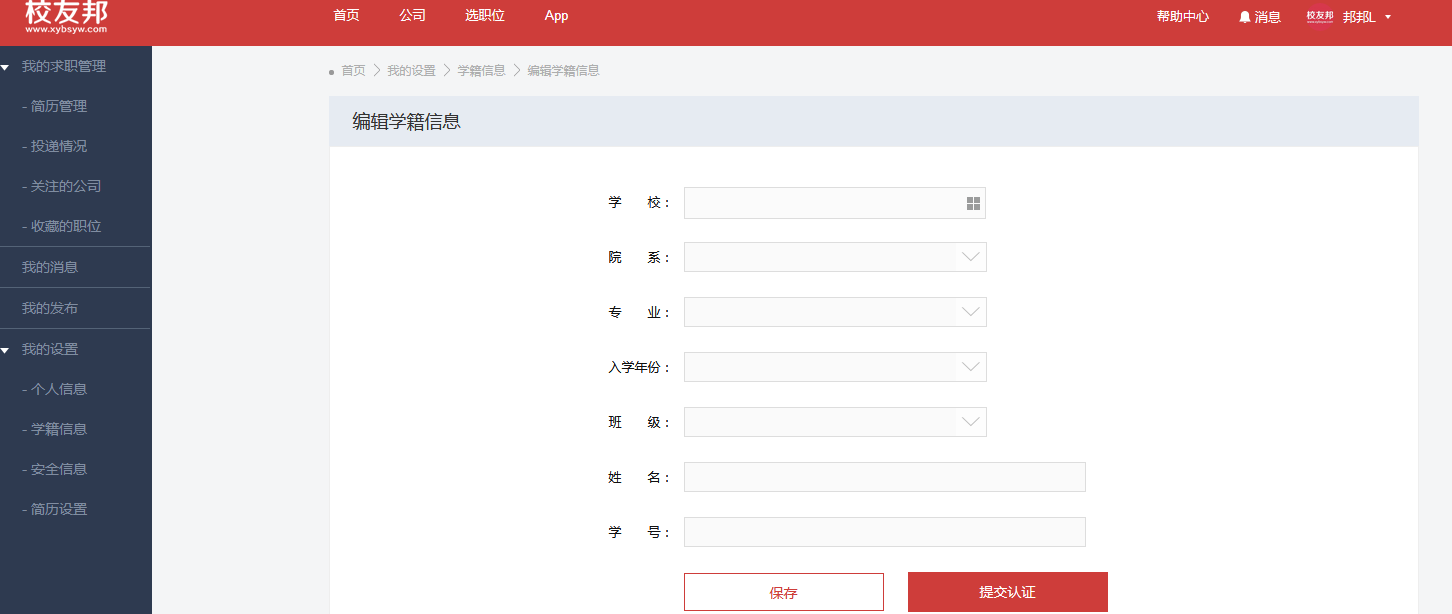 2.编辑学籍信息--
提交认证
*认证失败请联系尾页的负责人
查看统计报表
PC操作指南--实习报名--自主实习
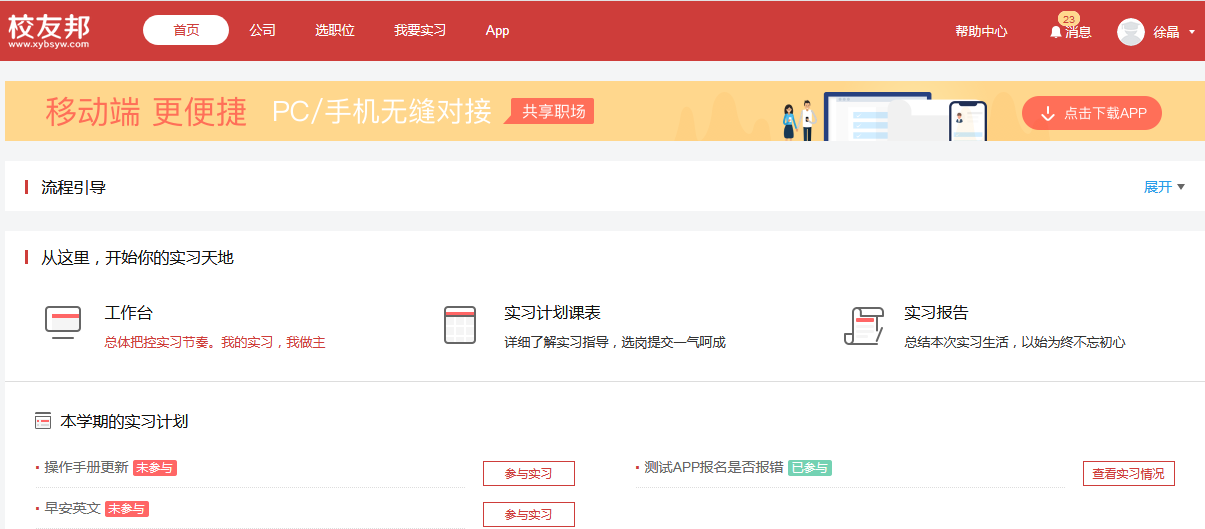 1.参与实习
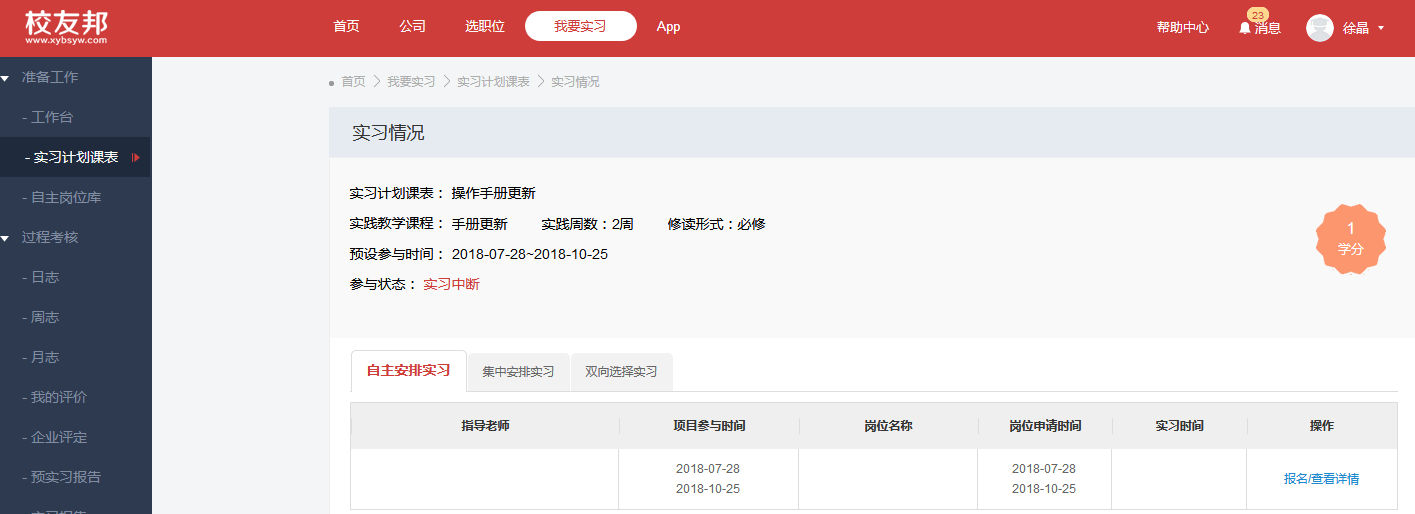 2.选择自主实习安排--报名
PC操作指南--实习报名--自主实习
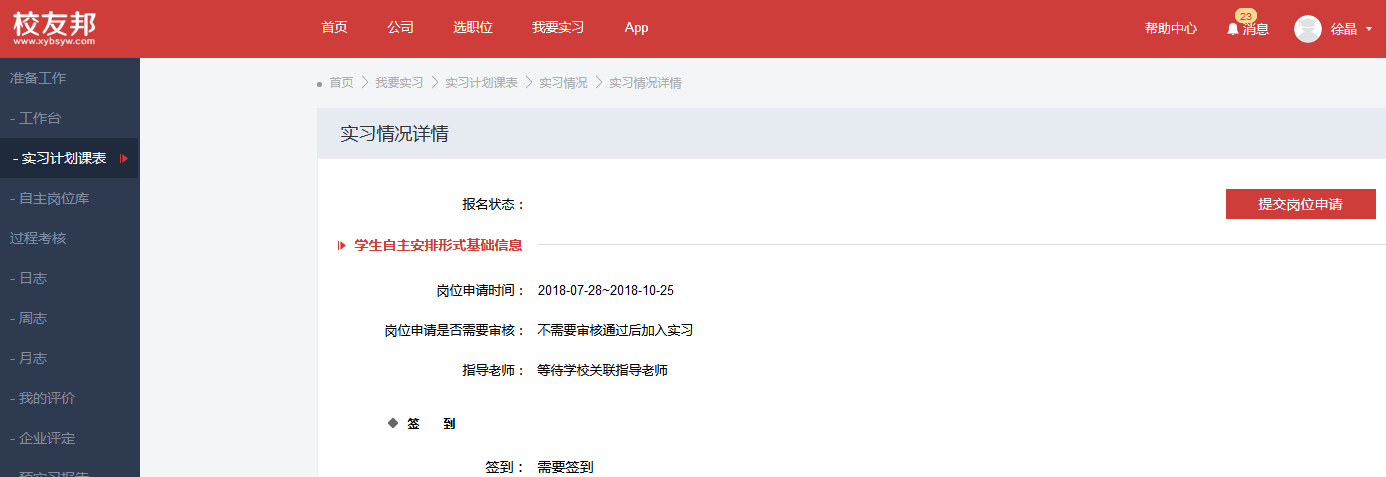 3.提交岗位申请
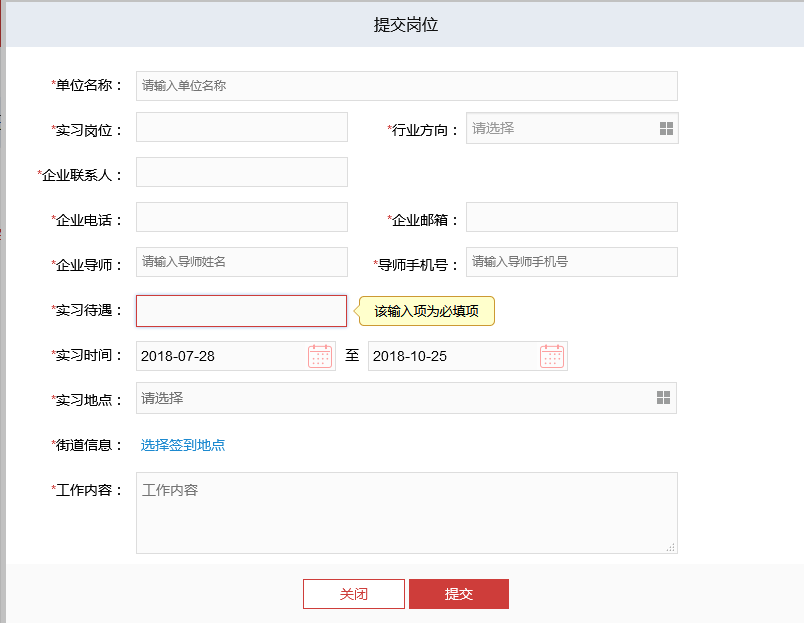 4.录入岗位信息--提交
PC操作指南--实习报名--集中实习
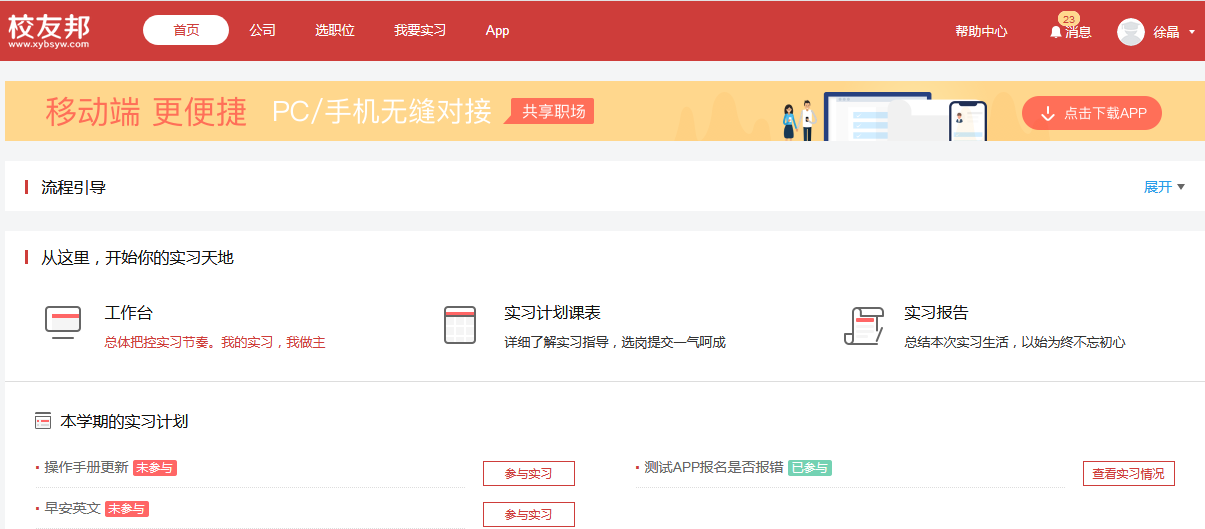 1.参与实习
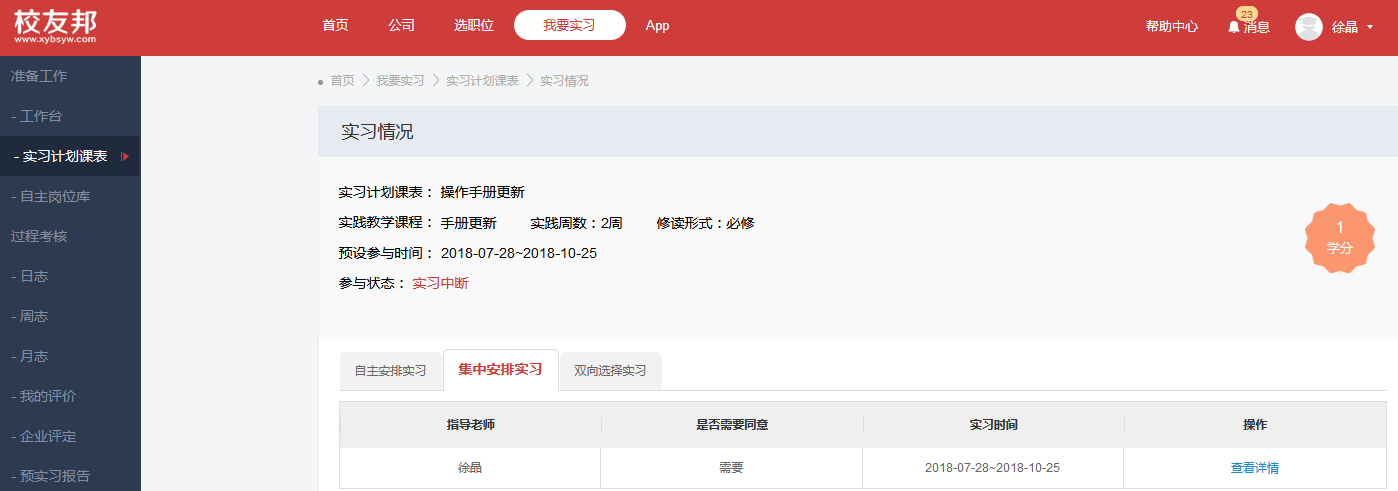 2.选择集中安排实习--查看详情
PC操作指南--实习报名--集中实习
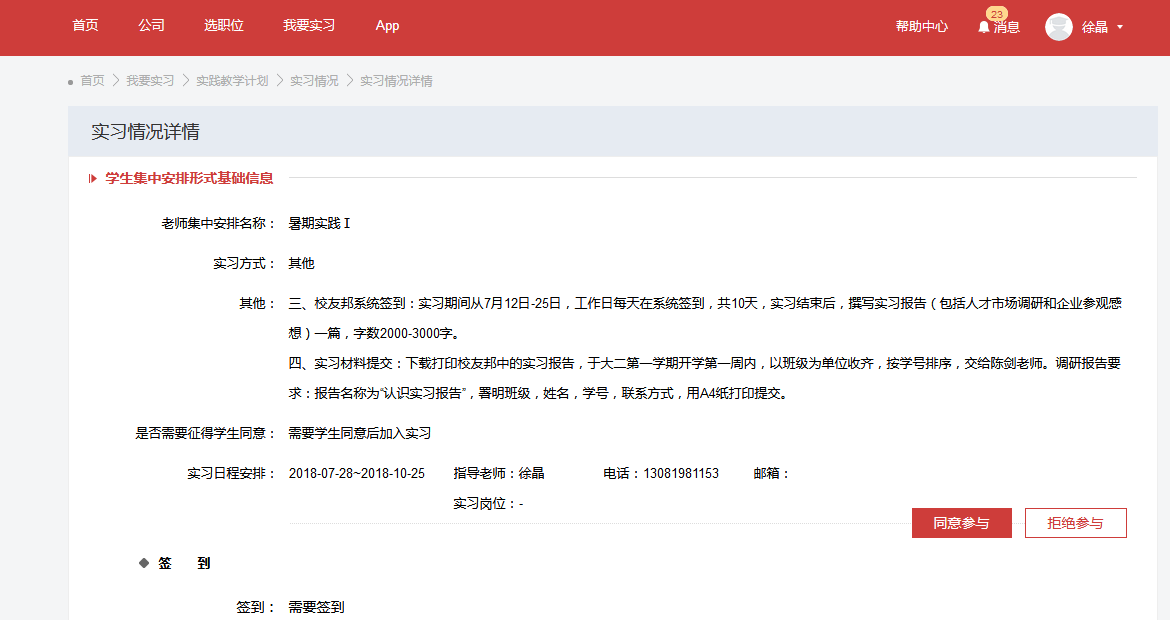 3.查看实习要求--同意或拒绝参与
如计划设置为“不需要学生同意加入实习”，那么确认加入实习这一步骤不需要
PC操作指南--提交周日志
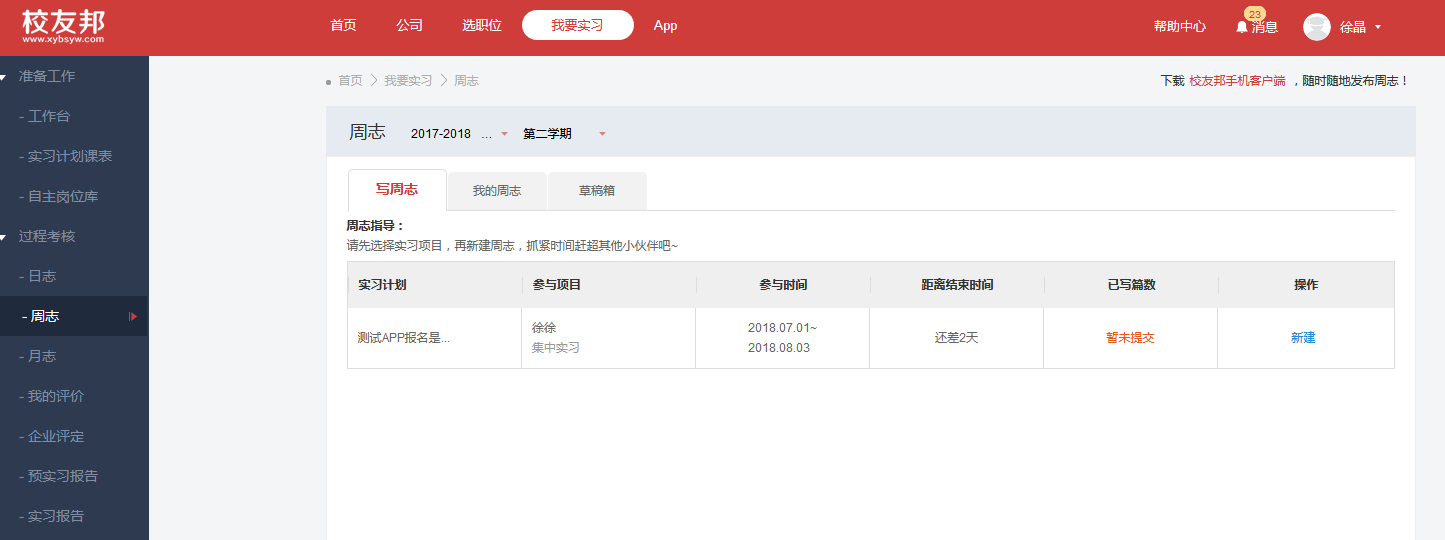 1.我要实习
2.日志、周志、月志
3.新建
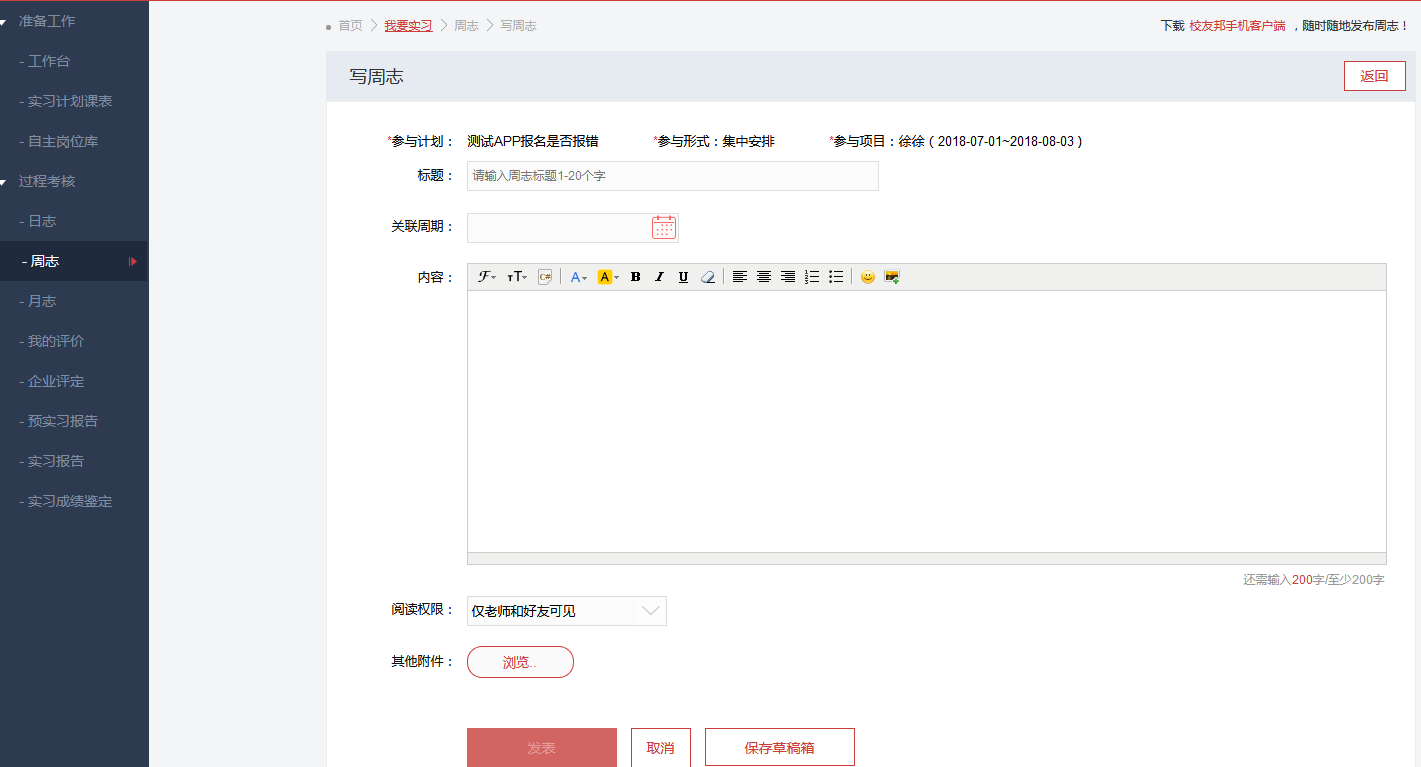 4.编辑正文--发布
PC操作指南--我的评价
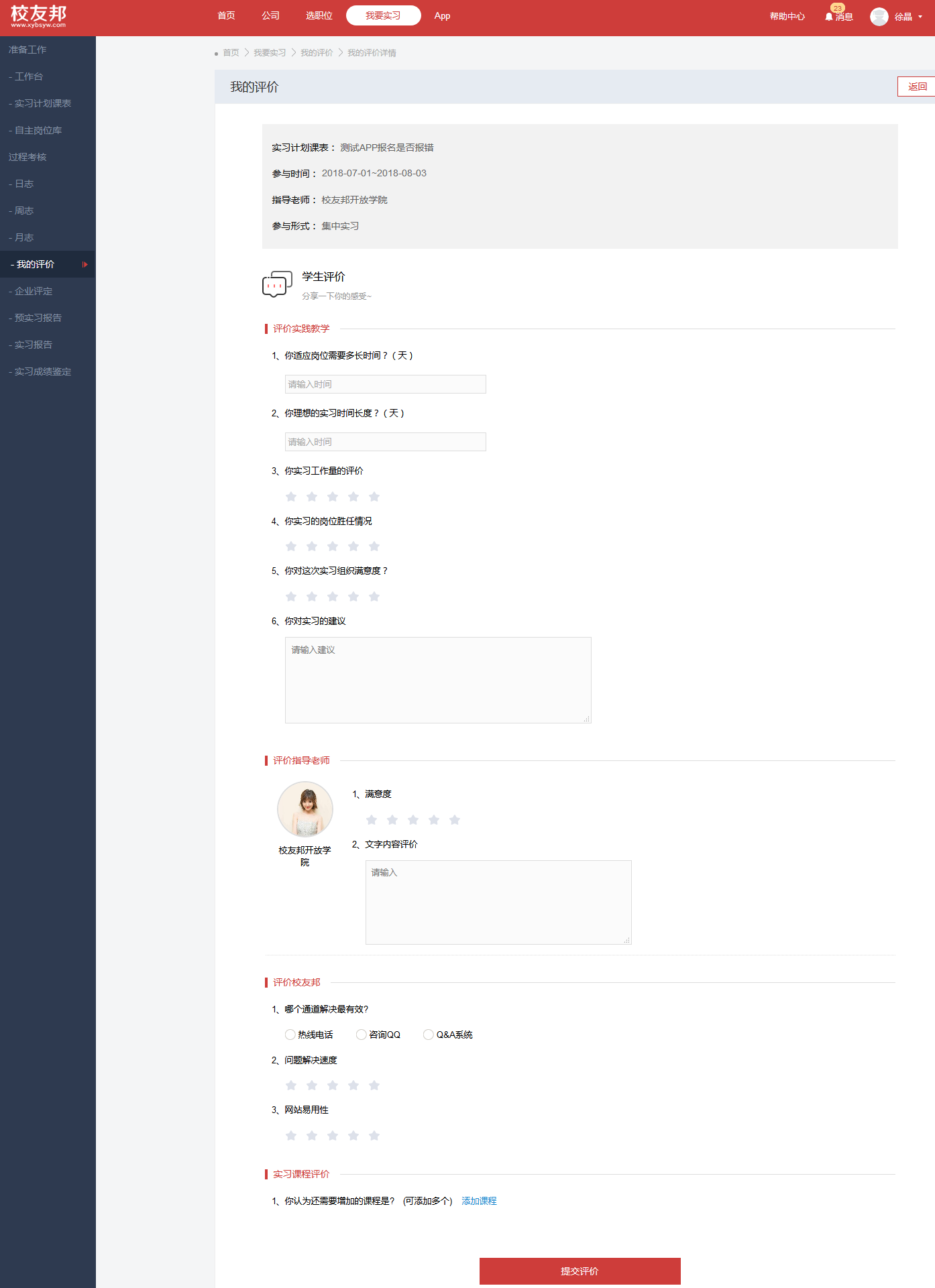 ①评价实践教学
②评价指导老师
③评价校友邦
④实习课程评价
（建议学校增设的课程）
我的评价
PC操作指南--企业评定
*自主实习才需要企业评价
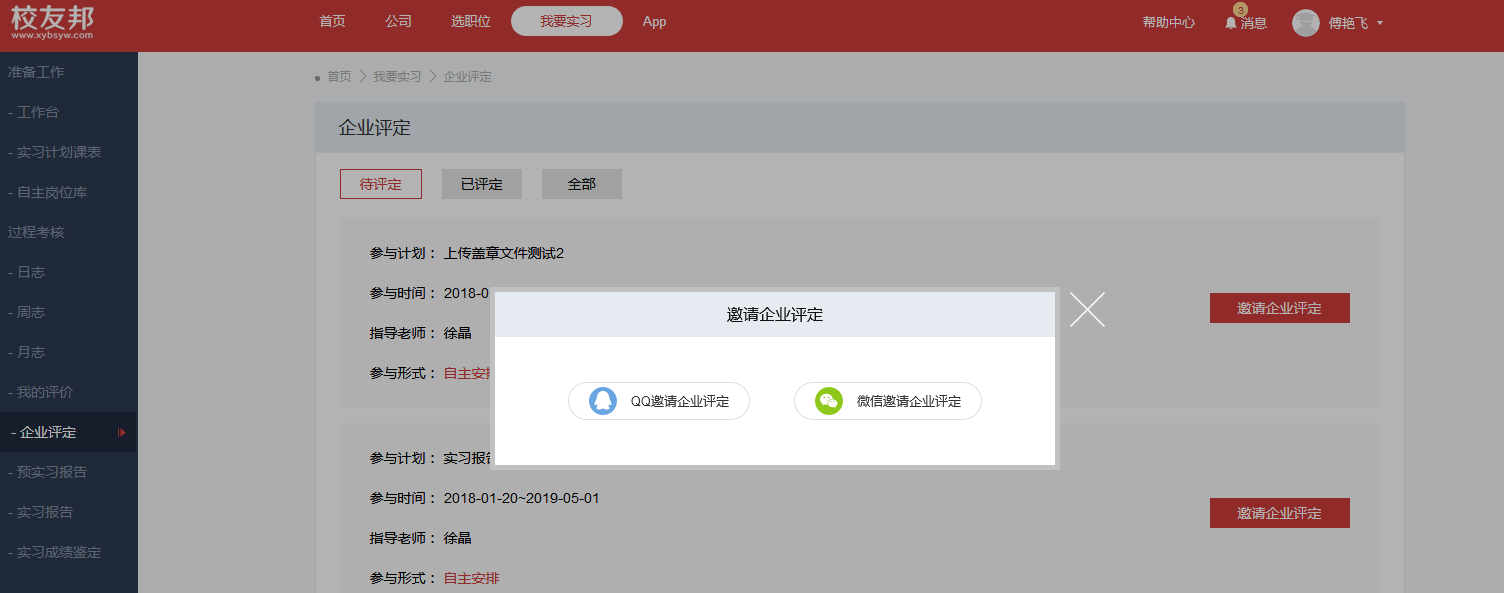 2.邀请企业评定
3.选择QQ或微信发送邀请链接
1.企业评定
PC操作指南--提交实习报告
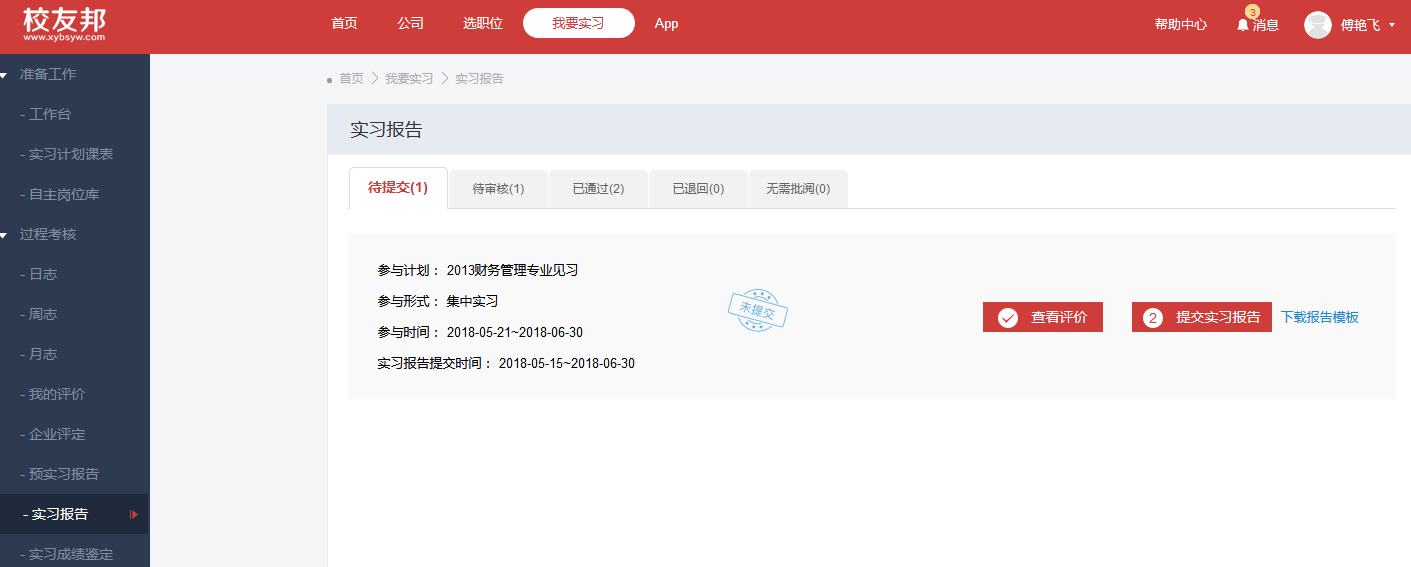 实习报告
下载报告模板
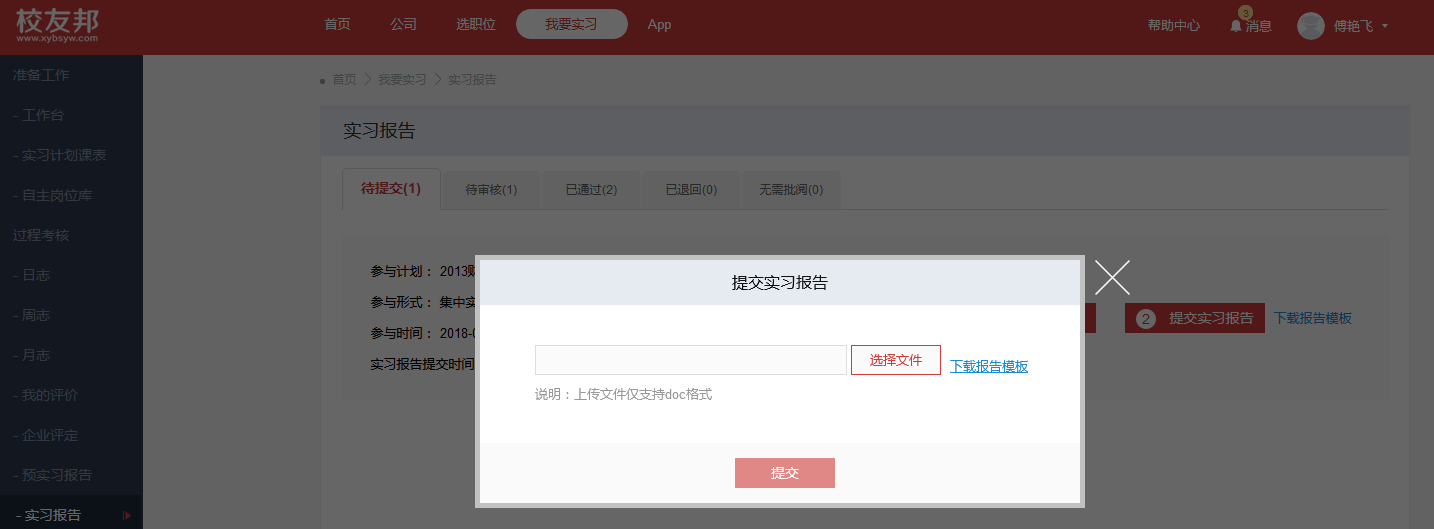 模板内写完 报告--上传
PC操作指南--导出实习手册
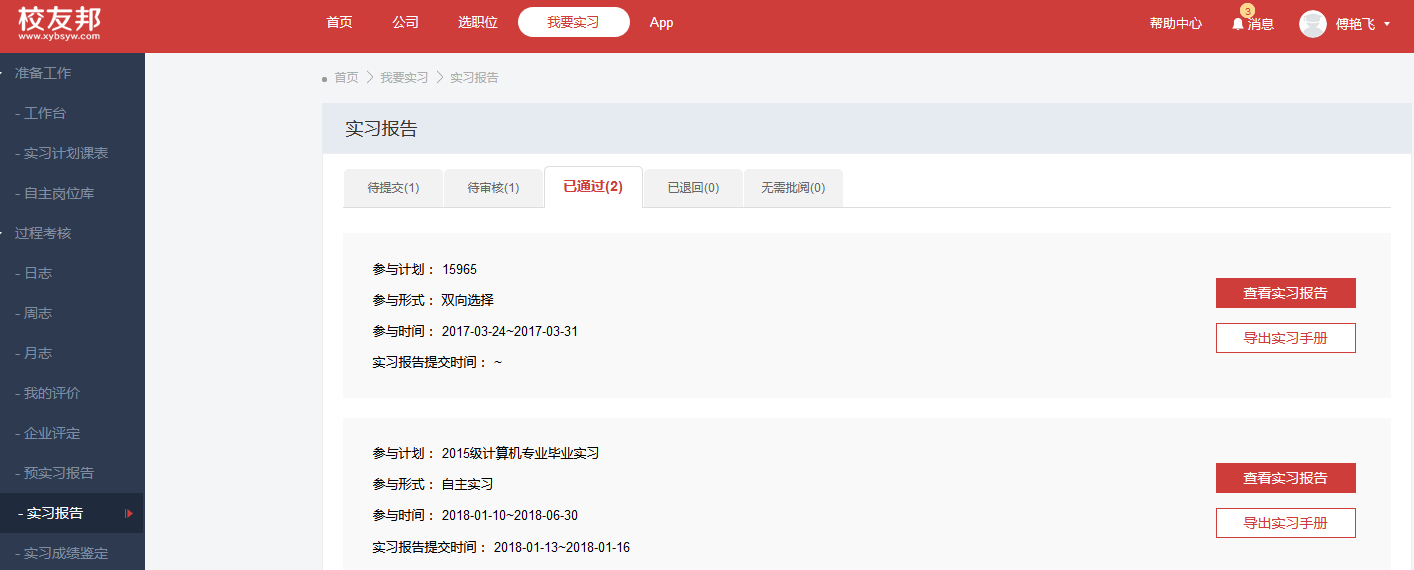 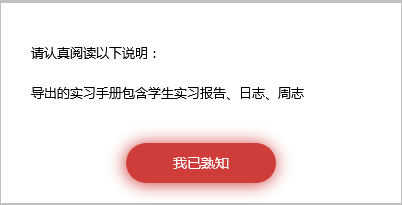 选择“已通过”
导出实习手册
实习报告
PC操作指南--实习成绩鉴定
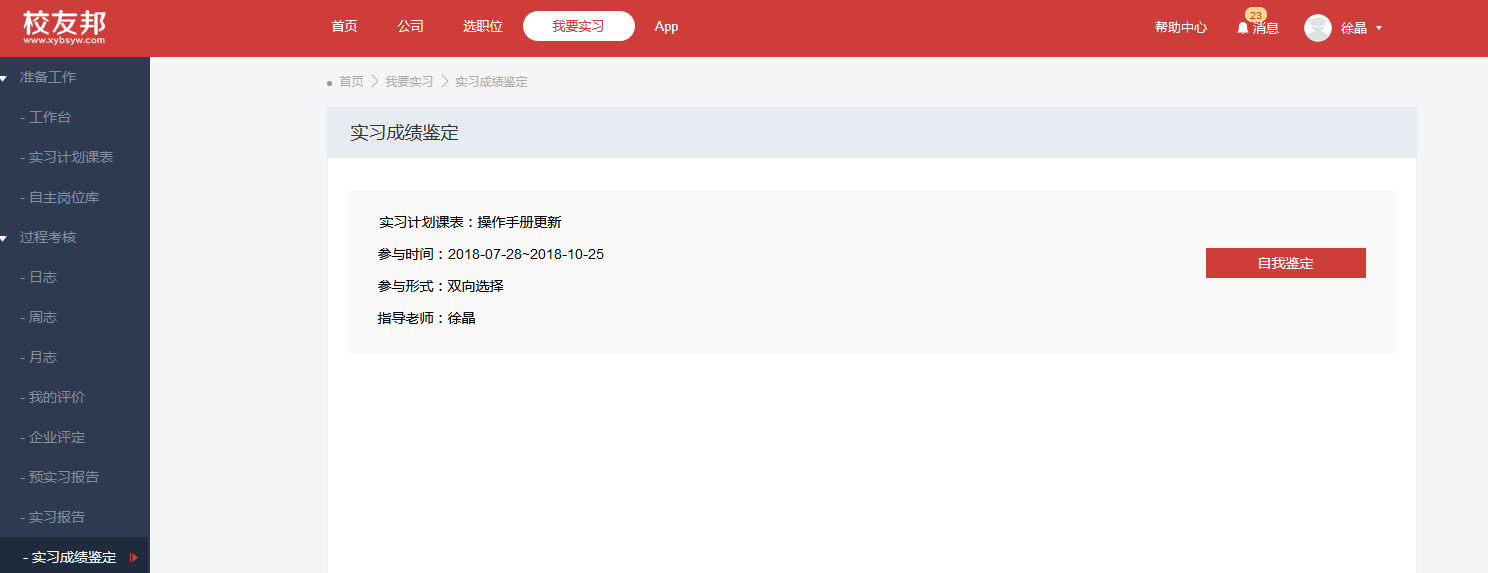 实习成绩鉴定
自我鉴定
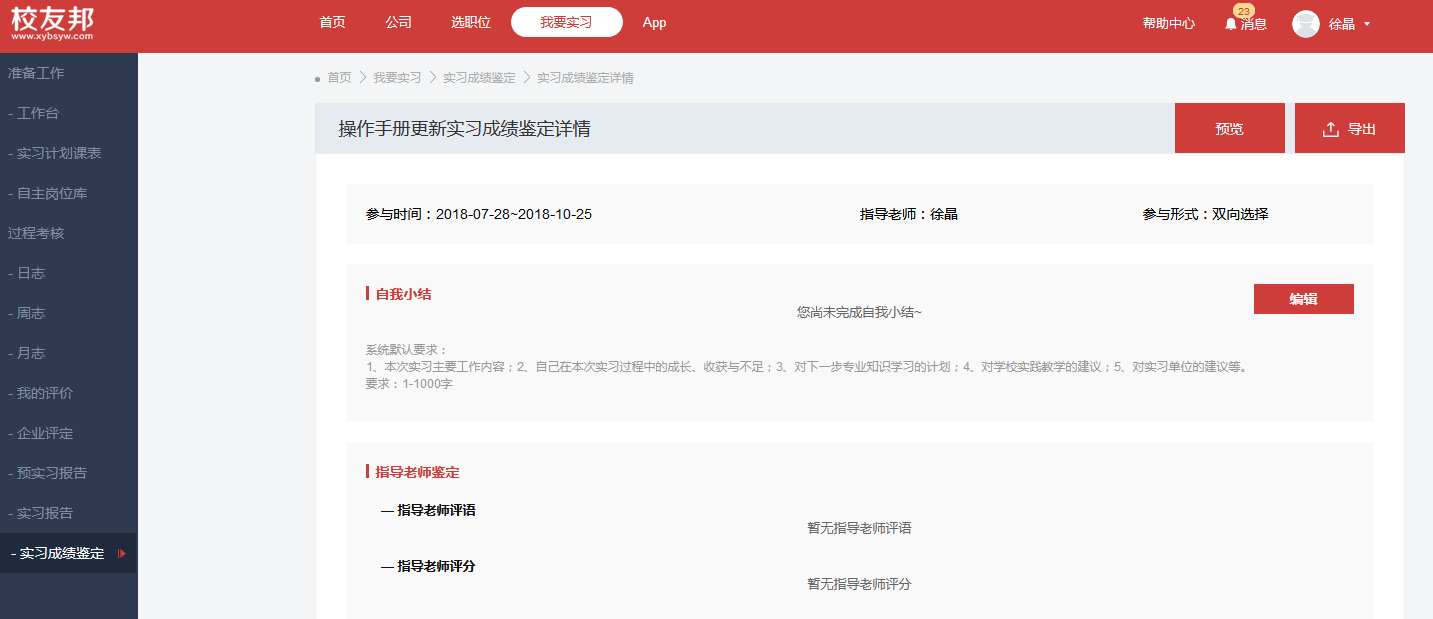 根据提示编辑自我小结
鉴定完成导出鉴定表打印带去实习企业盖章上交学校
鉴定项目由学校老师配置是否需要
服务电话：
                                        0579-82722068
                                        17757972178
                                    服务QQ：
                                       3001048075
谢谢